“Big Idea” Question
Intro
Review Concepts
Check-In Questions
Teacher Engagement
Vocabulary
Student-Friendly Definition
Examples & Non-Examples
Morphological Word Parts
Frayer Model
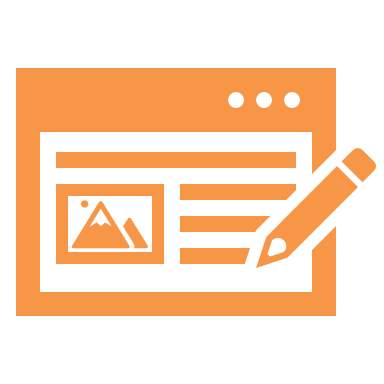 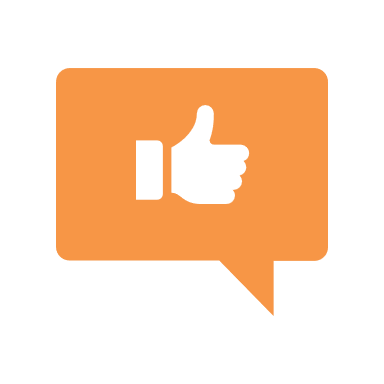 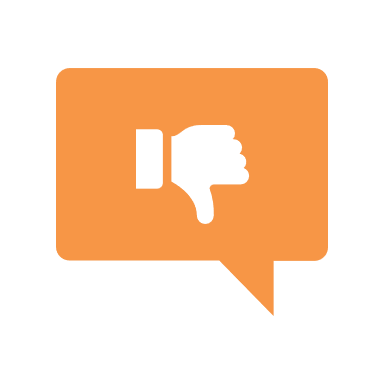 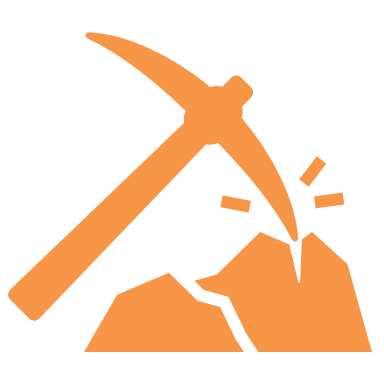 Simulation/Activity
[Speaker Notes: OK everyone, get ready for our next lesson.  Just as a reminder, these are the different components that our lesson may include, and you’ll see these icons in the top left corner of each slide so that you can follow along more easily!]
Ocean Trench
Intro
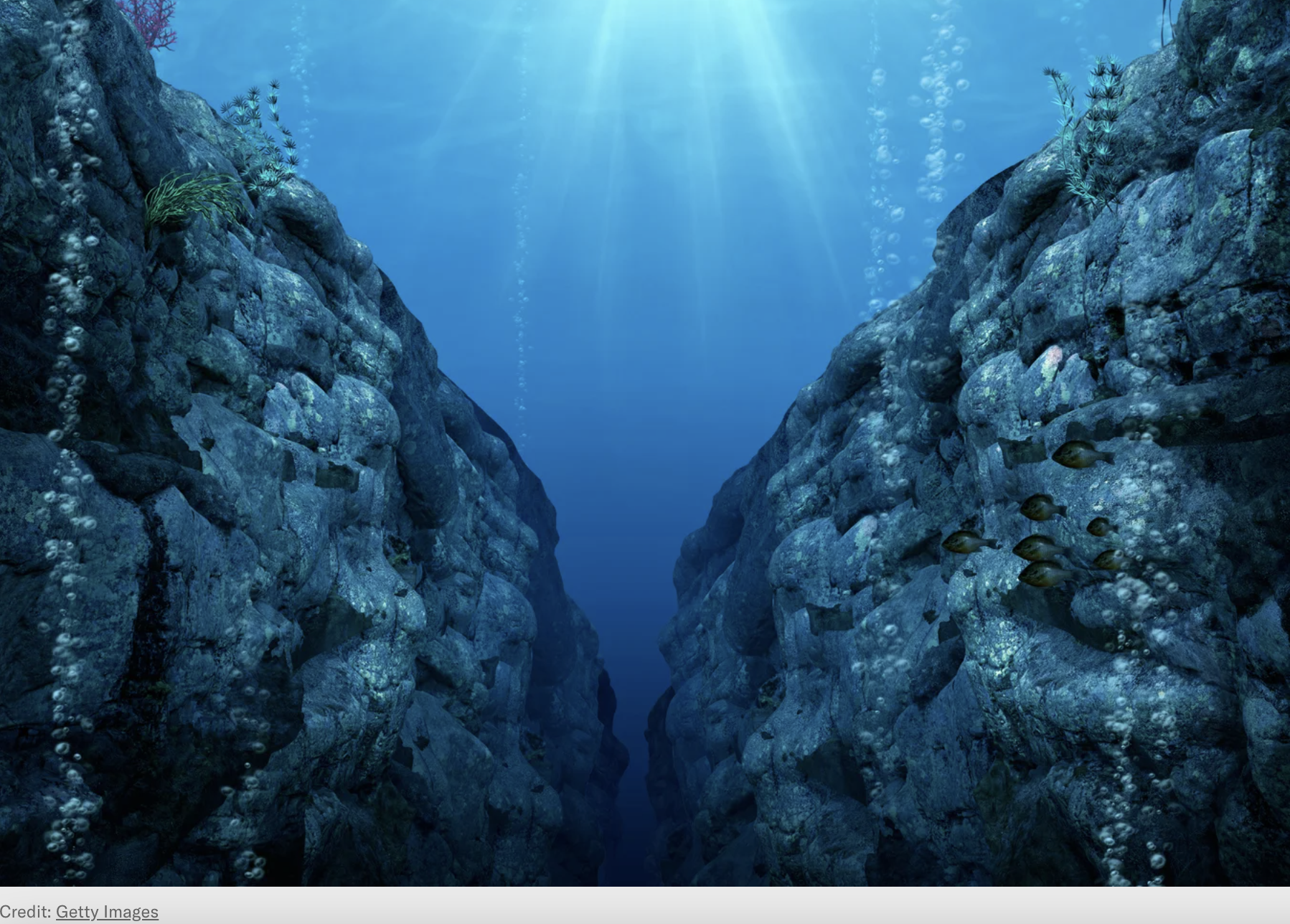 [Speaker Notes: Today, we’ll be learning about the word: Ocean Trench]
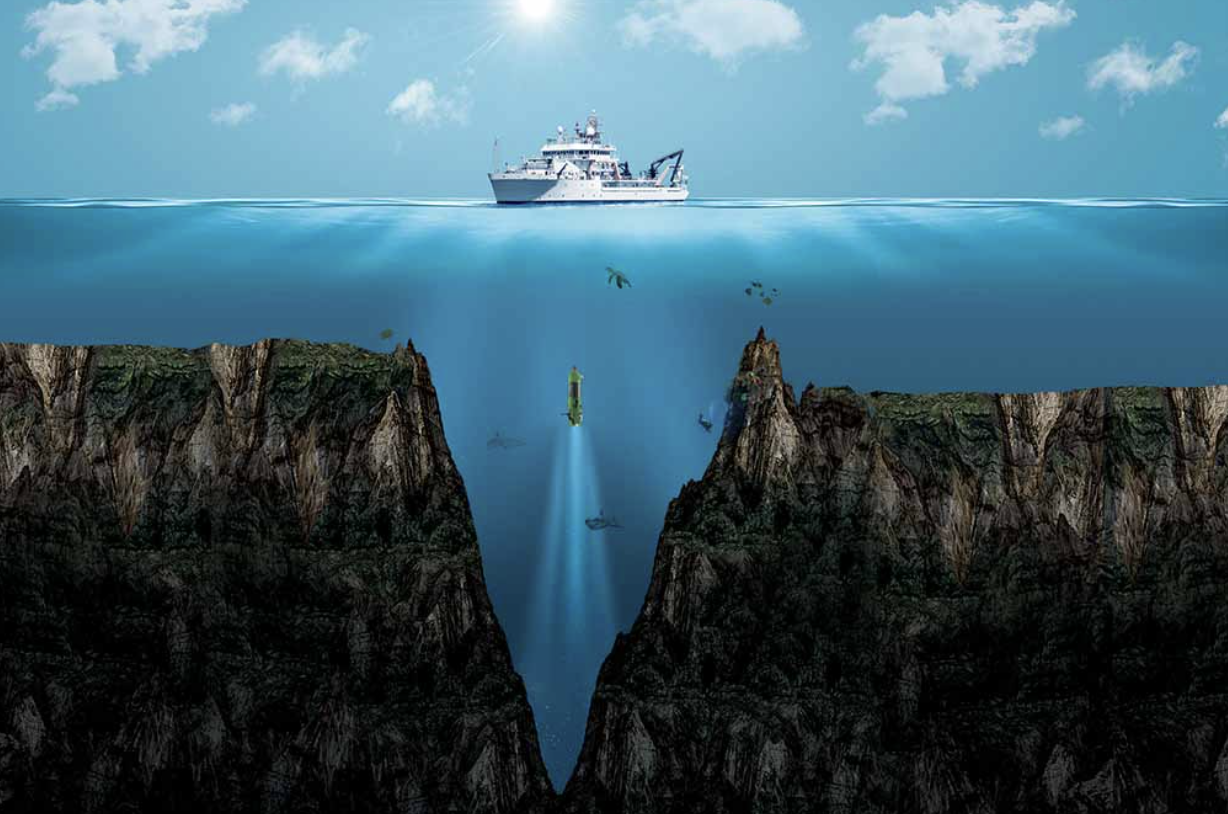 Big Question: How do ocean trenches influence the balance of life in the underwater world and impact the health of our entire planet?
[Speaker Notes: Our “big question” is: How do ocean trenches influence the balance of life in the underwater world and impact the health of our entire planet?
[Pause and illicit predictions from students.]

I love all these thoughtful scientific hypotheses!  Be sure to keep this question and your predictions in mind as we move through these next few lessons, and we’ll continue to revisit it.

Image Source: Shutterstock/DOERS]
Demonstration
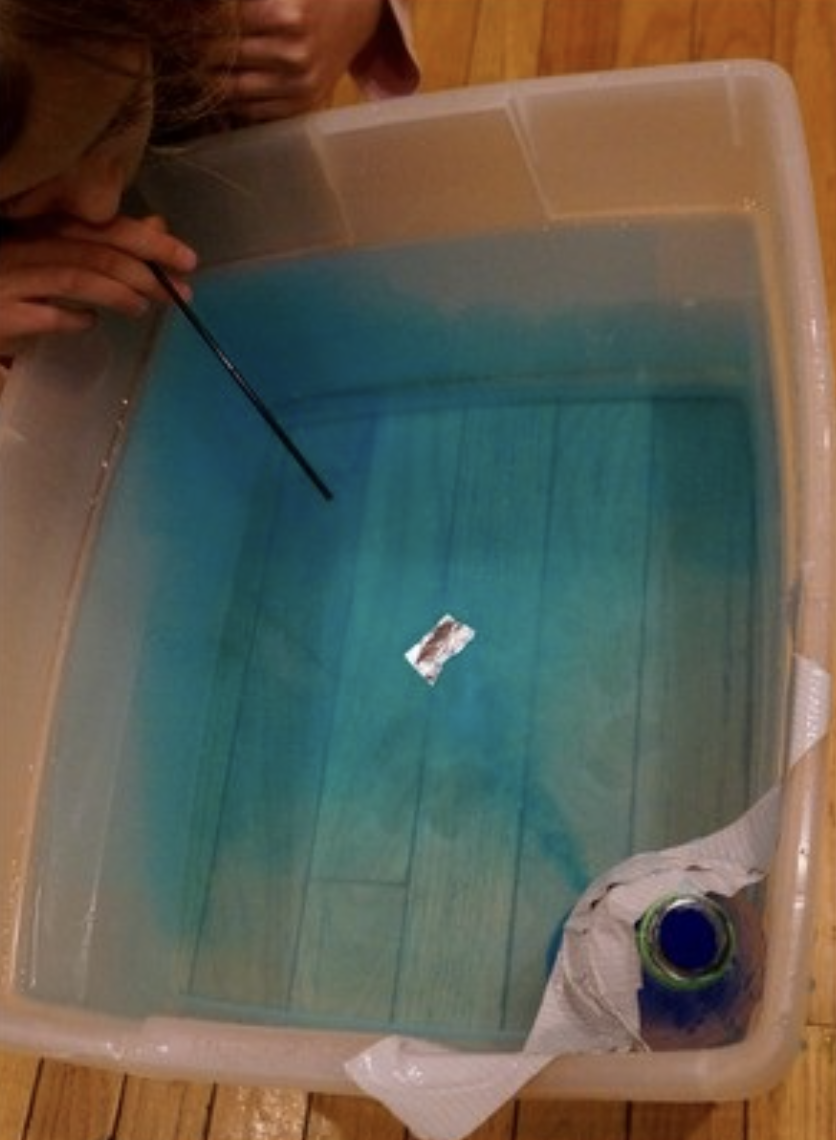 TEACHER DIRECTIONS:
Before viewing: Ask students what they already know about ocean trenches. Tell students today they will be learning about ocean trenches.

During: Discuss what students notice about the depth of the trench compared to the rest of the ocean floor and how the shape of the trench differs from the other parts of the ocean floor.

After: Tell students that today they will be learning more about ocean trenches.
[Speaker Notes: Feasible and Effective Classroom Demonstration for an Ocean Trench:
Materials:
Large, transparent container (like a fish tank or plastic storage bin)
Blue food coloring
Sand or gravel
Modeling clay or playdough
Ruler
Water
Procedure:
Fill the transparent container with water to about halfway.
Add a few drops of blue food coloring to the water to represent the ocean.
Create a "landmass" using modeling clay or playdough on one side of the container to simulate a coastline.
Gently sprinkle sand or gravel along the "coastline" to represent the continental shelf.
Gradually slope the sand or gravel downwards to simulate the continental slope.
In a specific area, create a deep trench by removing some of the sand or gravel and lowering the surface level of the ocean floor.
Use a ruler to measure the depth of the trench, emphasizing its significant depth compared to the rest of the ocean floor.
Discuss the characteristics of ocean trenches, such as their depth and location in the ocean.
Explain how trenches are formed, such as through subduction zones where tectonic plates collide.
Facilitate a class discussion about the importance of ocean trenches in oceanography and their role in the overall ocean system.
This demonstration visually represents the structure of the ocean floor, with a specific focus on the ocean trench. It allows students to observe and understand the unique features of trenches and their significance in the ocean system.]
[Speaker Notes: Before we move on to our new topic, let’s review some other words & concepts that you already learned and make sure you are firm in your understanding.]
Crust: The outermost shell of the Earth
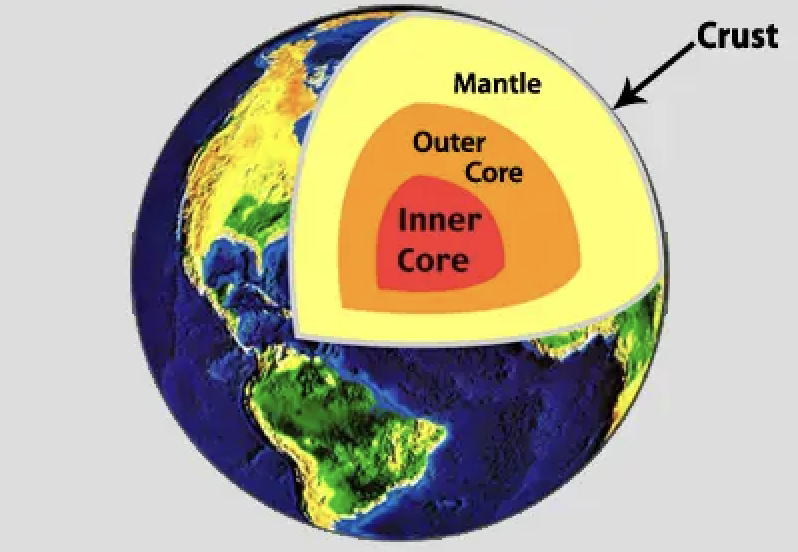 [Speaker Notes: Crust is the outermost shell of the Earth]
Tectonic Plates: Huge pieces of the Earth's surface that fit together like a puzzle and move very slowly over time
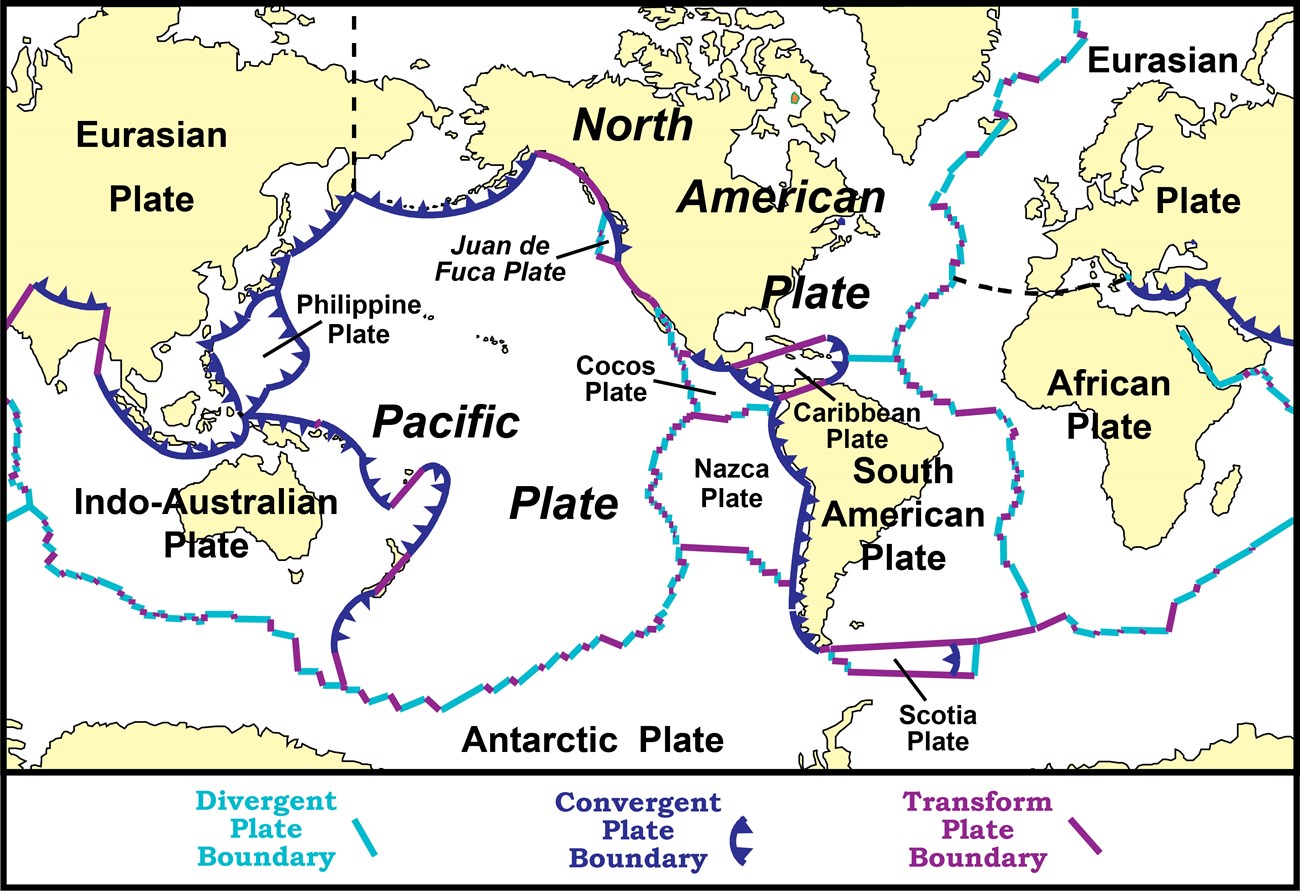 [Speaker Notes: Tectonic plates are huge pieces of the Earth’s surface that fit together like a puzzle an d move very slowly over time.]
Fault: Long crack in the surface of the Earth
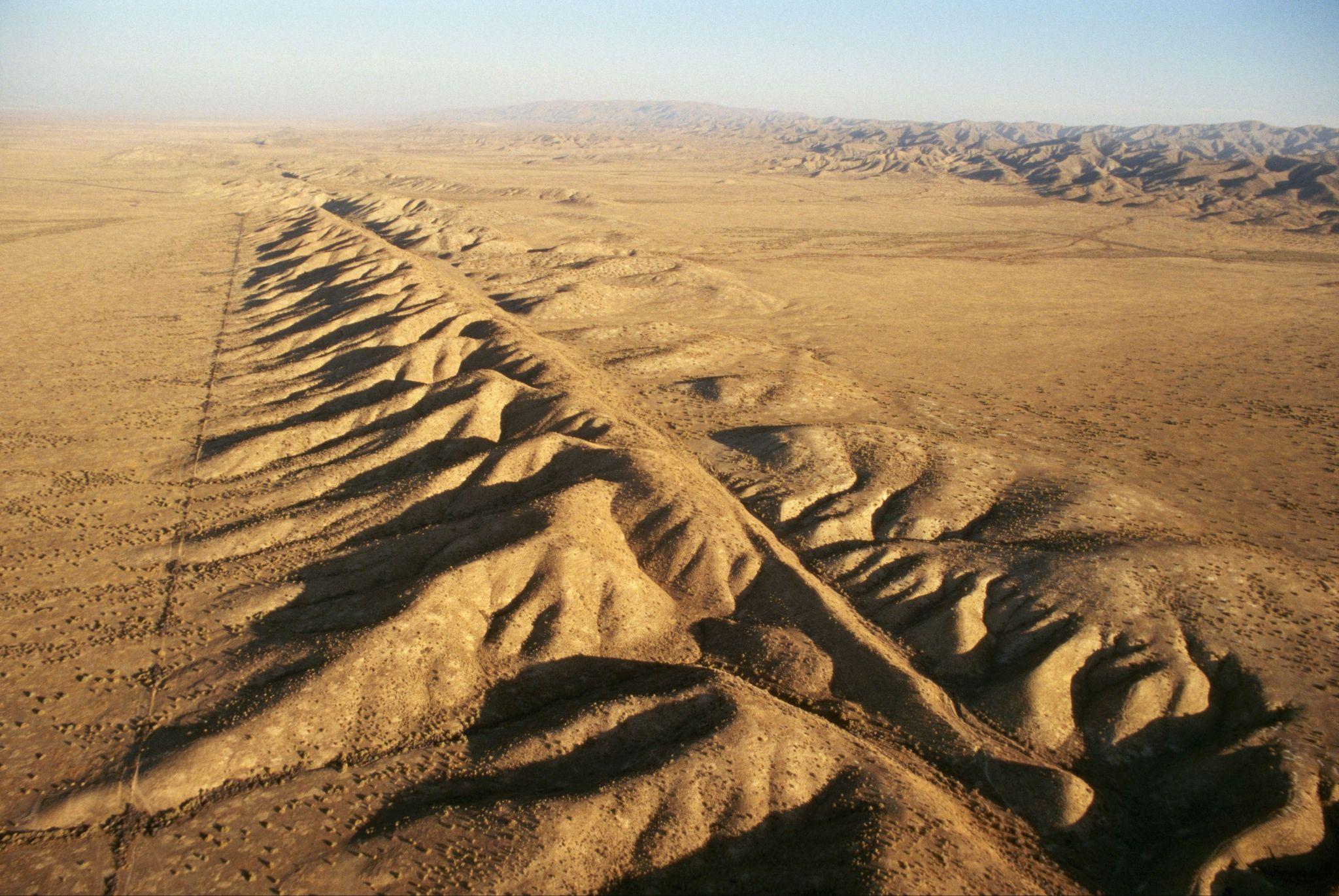 [Speaker Notes: A fault is a long crack in the surface of the Earth.]
Continental Shelf: The edge of a continent that is underwater
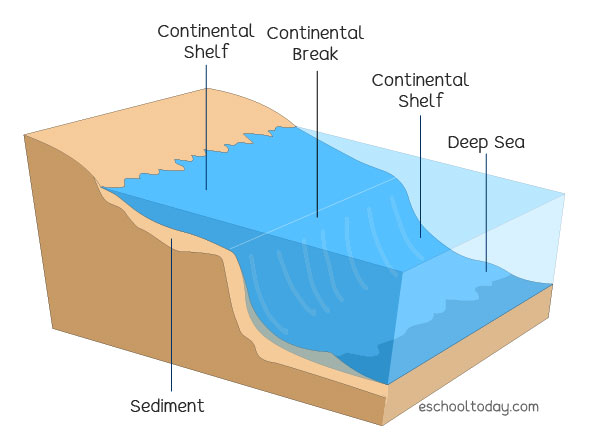 [Speaker Notes: A continental shelf is the edge of a continent that is underwater]
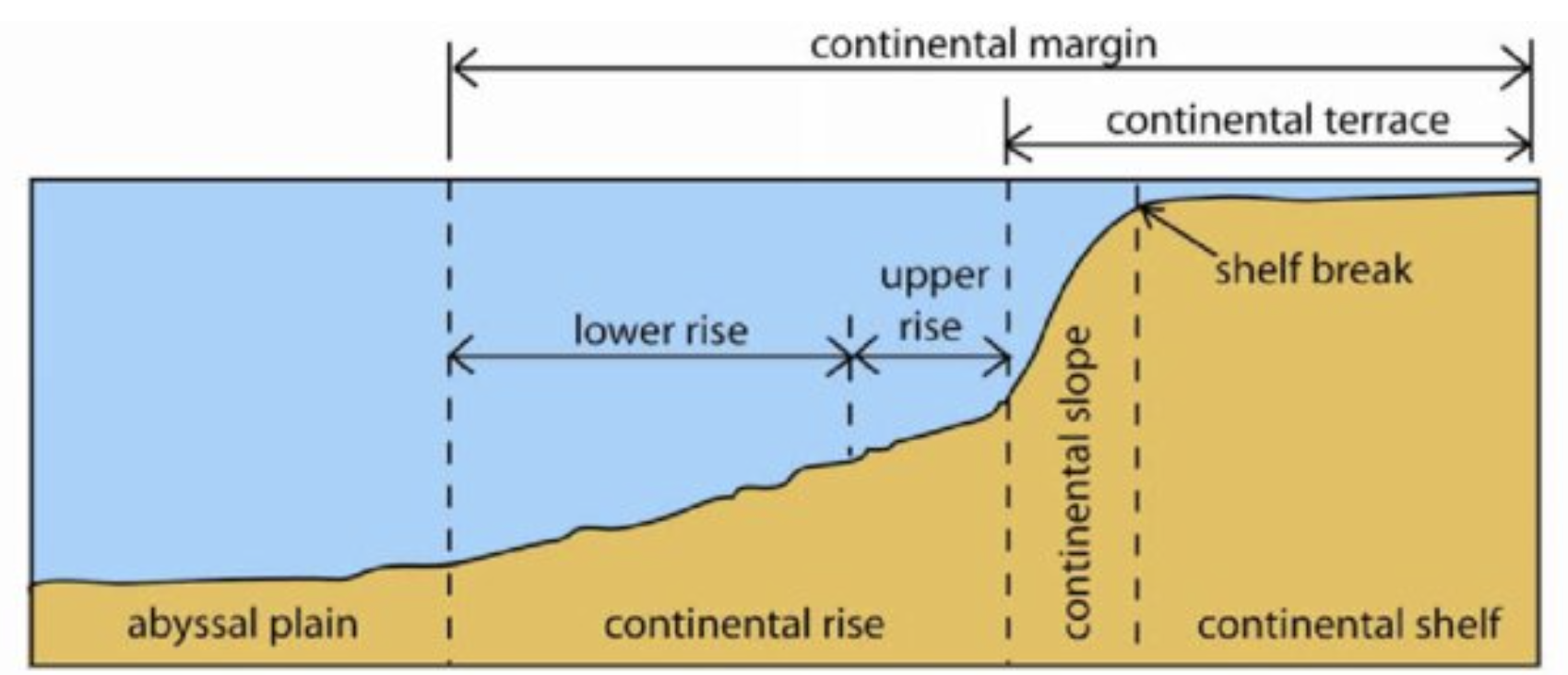 Woo (2005)
Continental Rise: a gentle slope at the ocean's bottom where sand and mud collect
[Speaker Notes: A continental rise is a gentle slope at the ocean's bottom where sand and mud collect, linking the steeper continental slope to the flat ocean floor

Image source: Woo, L. M. (2005). Summer circulation and water masses along the West Australian coast (Doctoral dissertation, University of Western Australia).
Chicago]
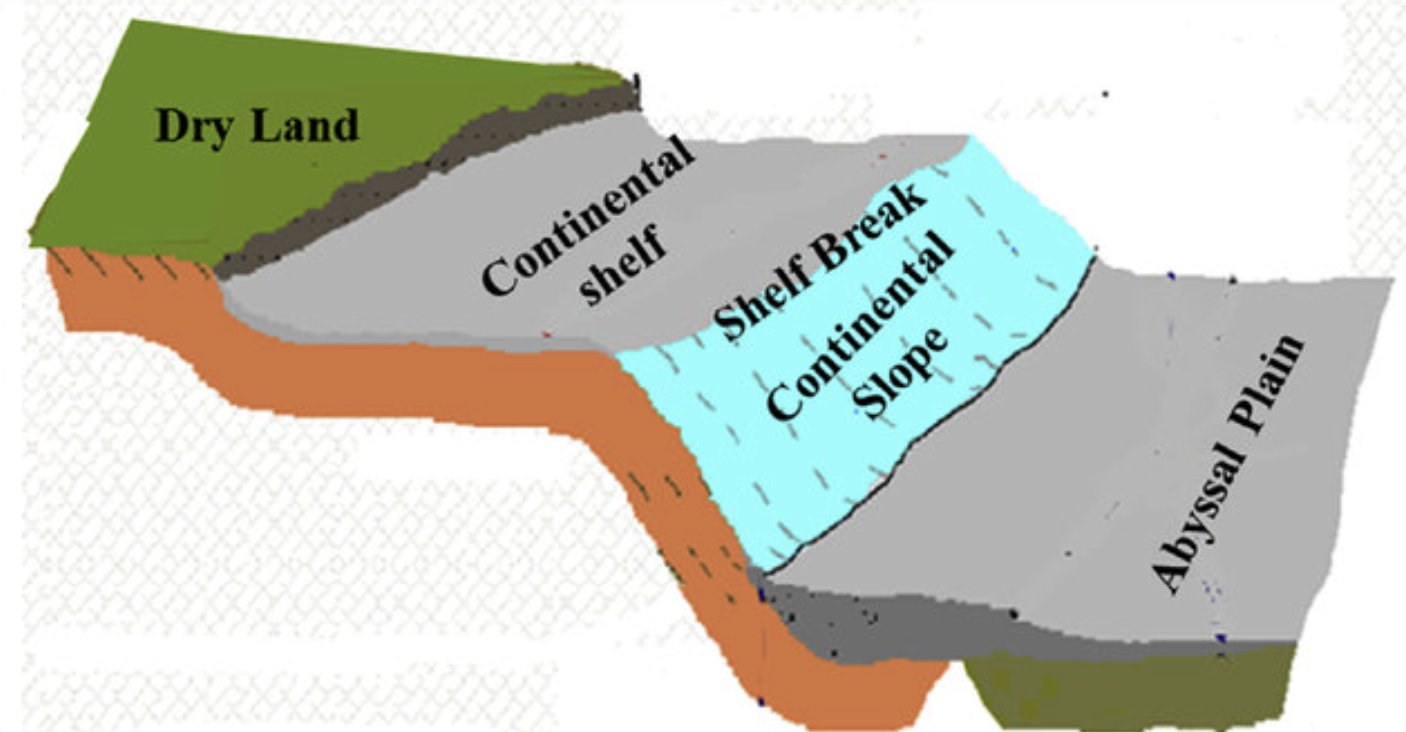 Solangi et al. (2018)
Continental Slope: a steep underwater hill that goes down from the edge of the continent into the deeper parts of the ocean
[Speaker Notes: A continental slope is a steep underwater hill that goes down from the edge of the continent into the deeper parts of the ocean

Image source: Solangi, S. H., Nazeer, A., Abbasi, S., & Zulkifil, M. M. (2019). Morphological features of continental shelf margin: Examples from the Pakistan Offshore. Geodesy and Geodynamics, 10(1), 77-91.]
Abyssal Plain: A large flat surface on the ocean floor
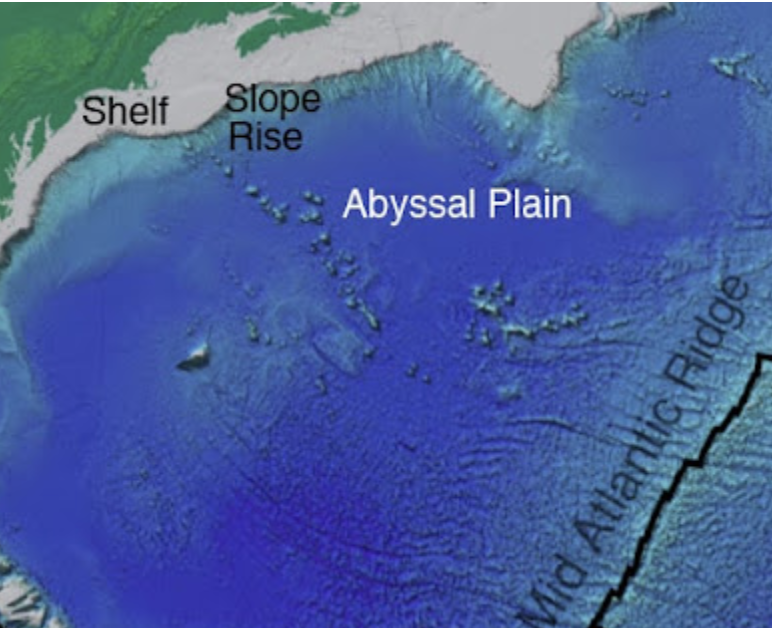 [Speaker Notes: An abyssal plain is a large flat surface on the ocean floor

Image source: https://geologylearn.blogspot.com/2015/09/abyssal-plain.html]
[Speaker Notes: Now let’s pause for a moment to review the information we have covered already.]
The outermost shell of the Earth is called the…
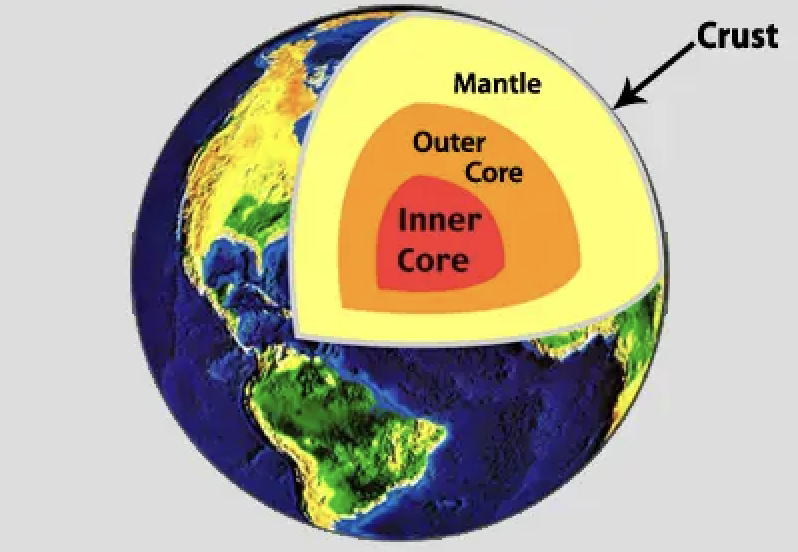 Crust
Core
[Speaker Notes: The outermost shell of the Earth is called the…

[Crust]]
The outermost shell of the Earth is called the…
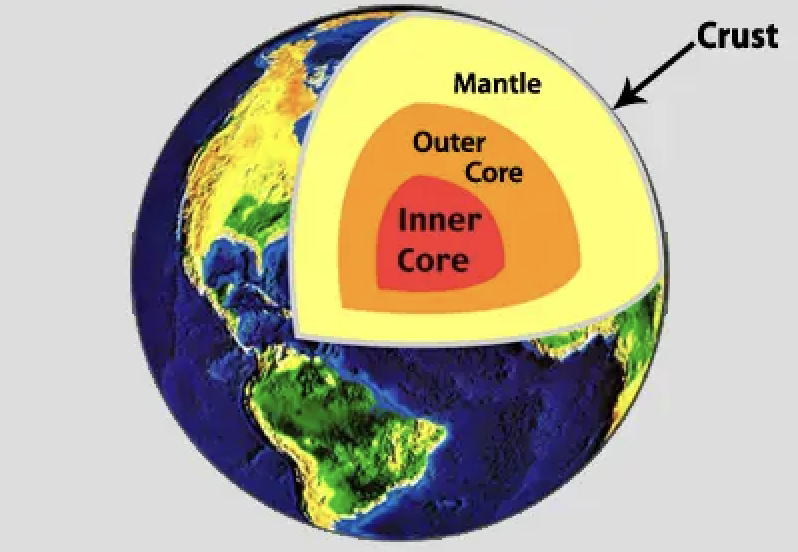 Crust
Core
[Speaker Notes: The outermost shell of the Earth is called the…

[Crust]]
True or False: Tectonic plates are huge pieces of the Earth's surface that fit together like a puzzle and move very slowly over time.
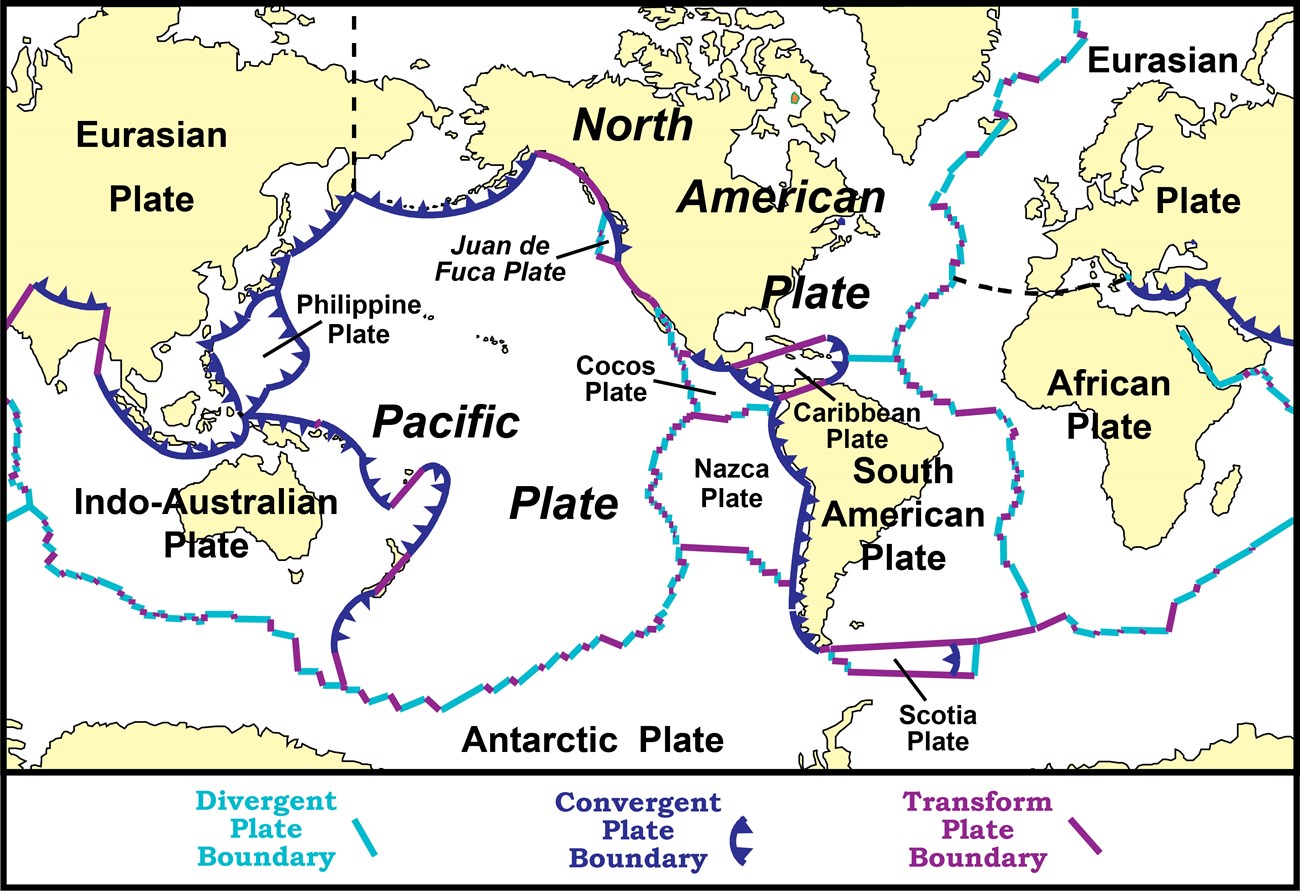 [Speaker Notes: True or False: Huge pieces of the Earth's surface that fit together like a puzzle and move very slowly over time.

[True]]
True or False: Tectonic plates are huge pieces of the Earth's surface that fit together like a puzzle and move very slowly over time.
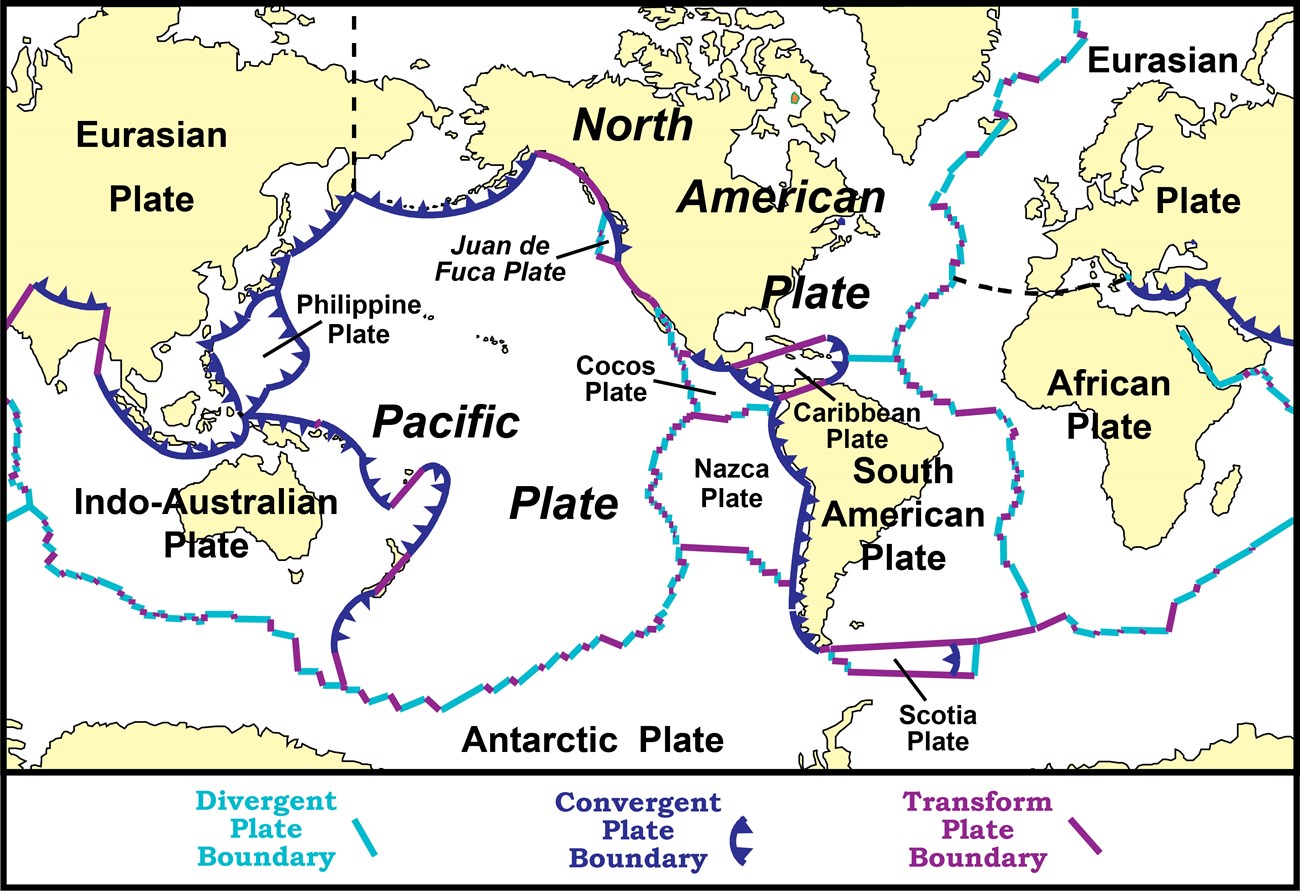 [Speaker Notes: True or False: Huge pieces of the Earth's surface that fit together like a puzzle and move very slowly over time.

[True]]
A _____ is a long _____ in the surface of the Earth.


fault, crack
crack, fault
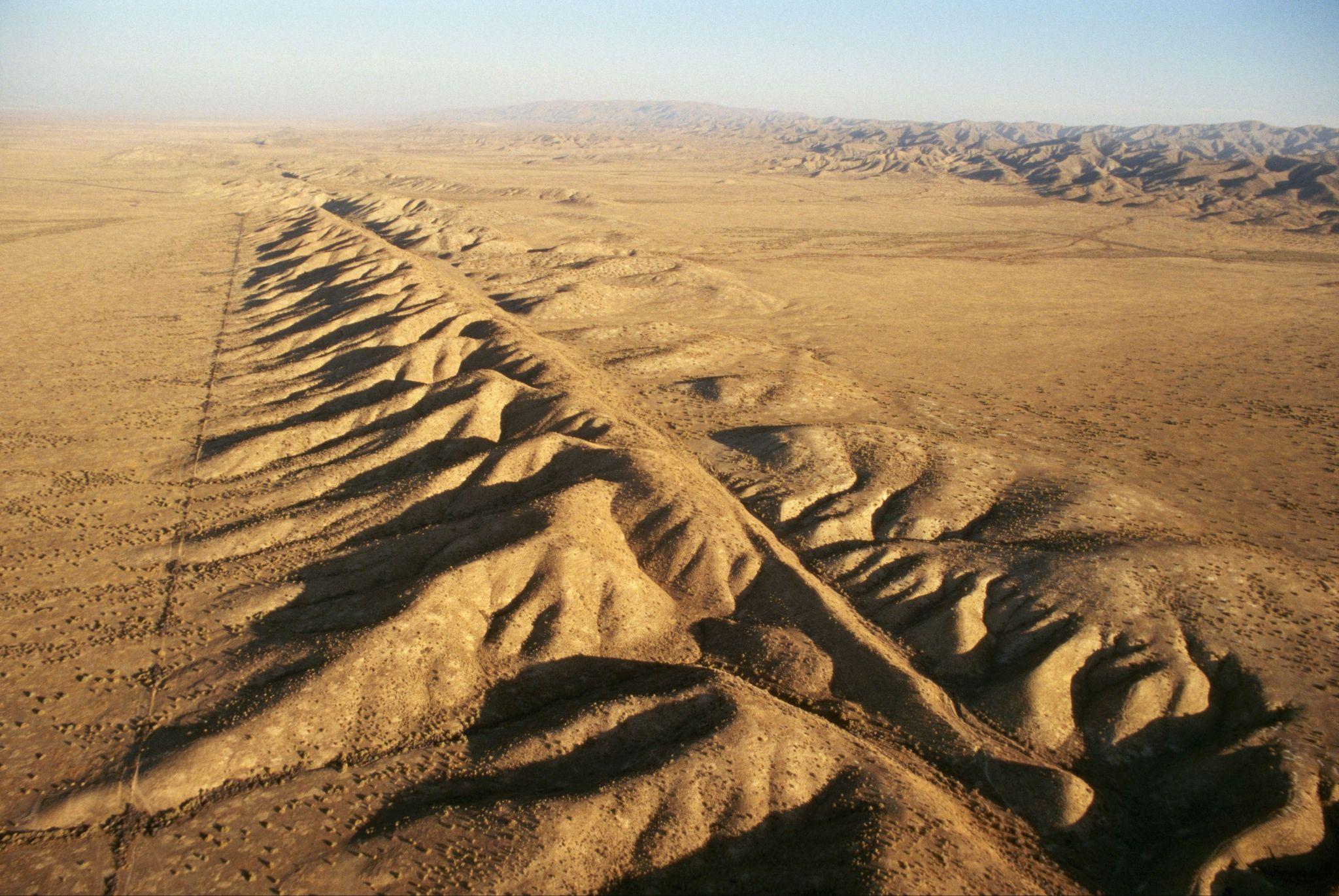 [Speaker Notes: A _____ is a long _____ in the surface of the Earth.

[fault, crack]]
A _____ is a long _____ in the surface of the Earth.


fault, crack
crack, fault
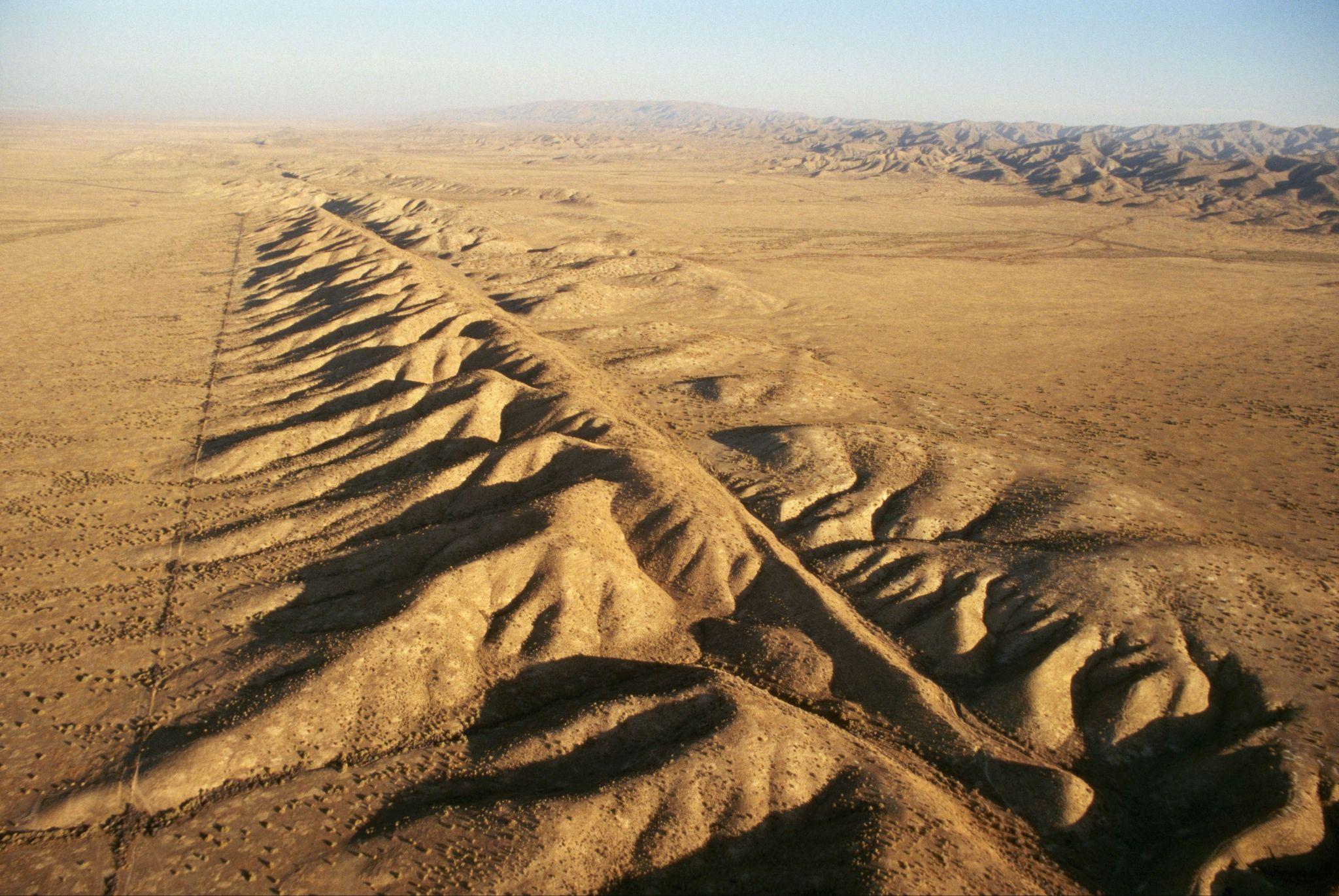 [Speaker Notes: A _____ is a long _____ in the surface of the Earth.

[fault, crack]]
Continental Shelf: The             of a continent that is underwater
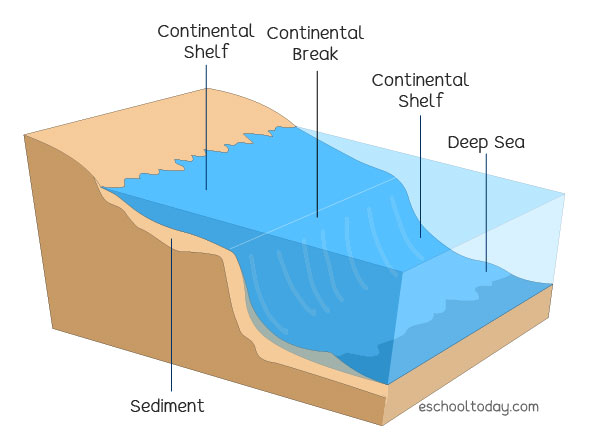 [Speaker Notes: A continental shelf is the               of a continent that is underwater

[edge]]
Continental Shelf: The edge of a continent that is underwater
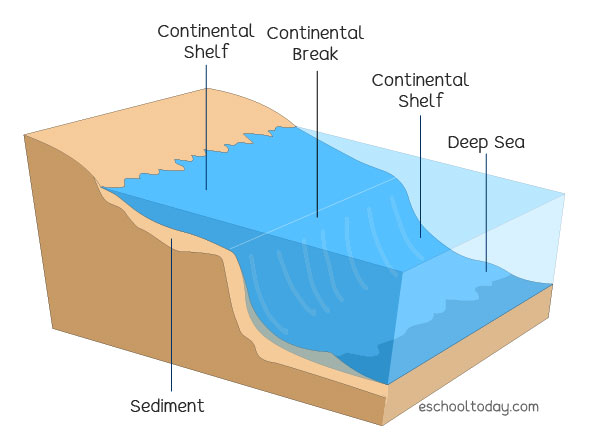 [Speaker Notes: A continental shelf is the edge of a continent that is underwater]
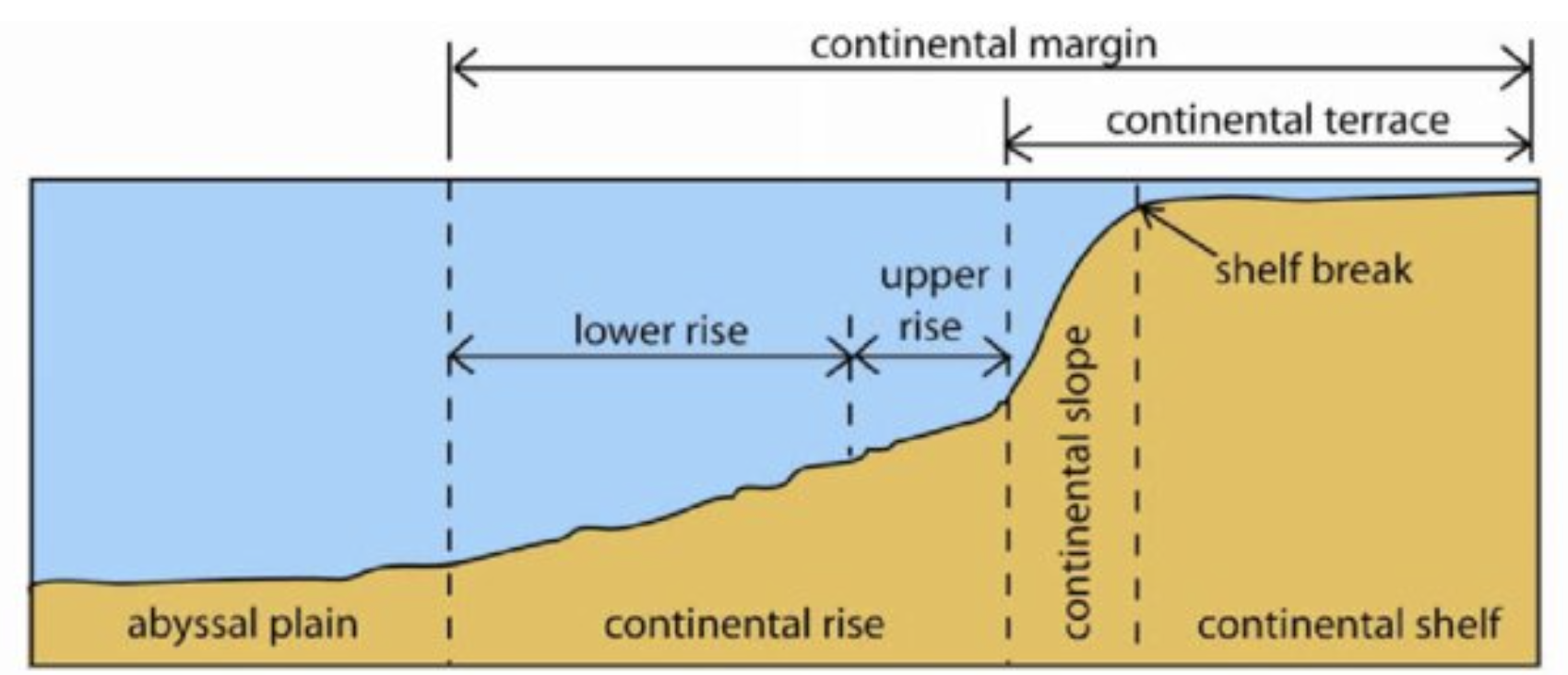 Woo (2005)
Continental Rise: a gentle slope at the ocean's bottom where          and         collect
[Speaker Notes: A continental rise is a gentle slope at the ocean's bottom where          and           collect, linking the steeper continental slope to the flat ocean floor

[sand, mud]

Image source: Woo, L. M. (2005). Summer circulation and water masses along the West Australian coast (Doctoral dissertation, University of Western Australia).
Chicago]
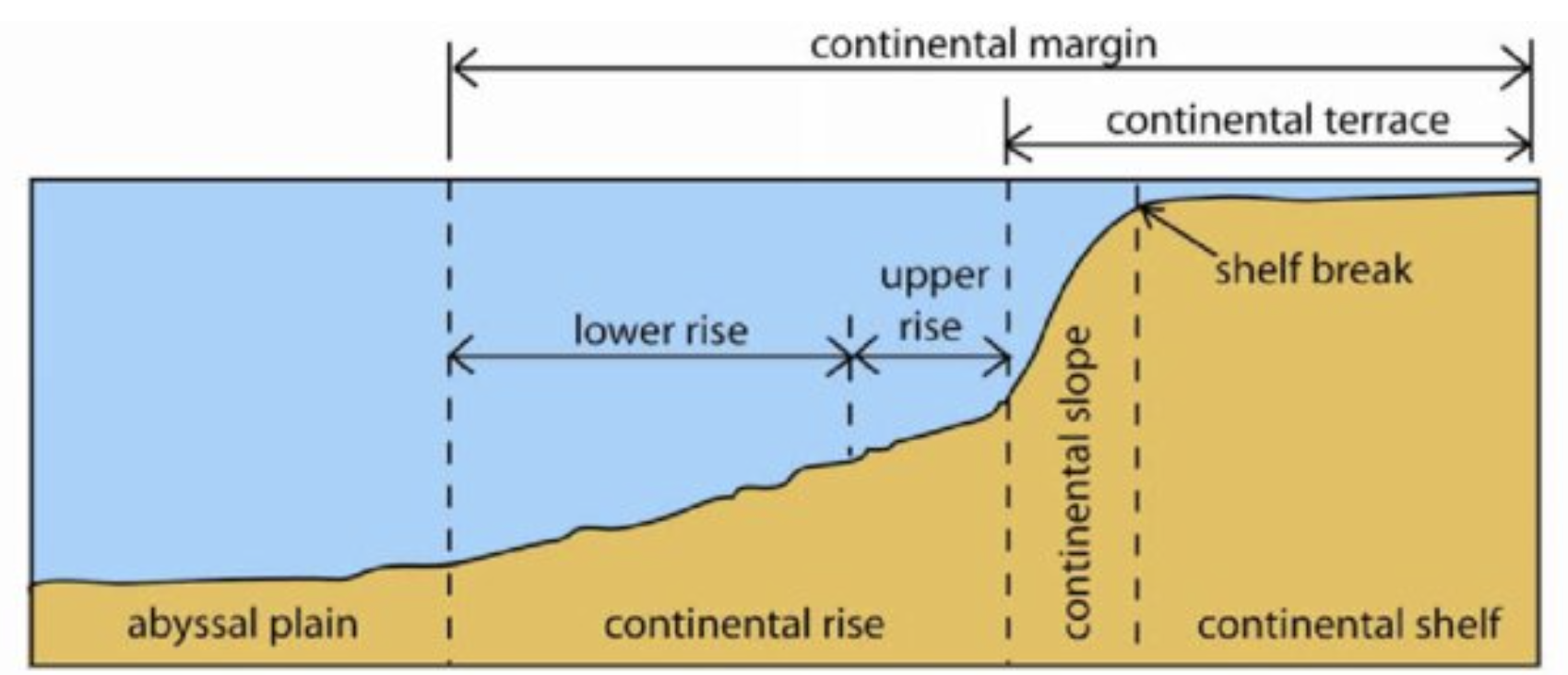 Woo (2005)
Continental Rise: a gentle slope at the ocean's bottom where sand and mud collect
[Speaker Notes: A continental rise is a gentle slope at the ocean's bottom where sand and mud collect, linking the steeper continental slope to the flat ocean floor

Image source: Woo, L. M. (2005). Summer circulation and water masses along the West Australian coast (Doctoral dissertation, University of Western Australia).
Chicago]
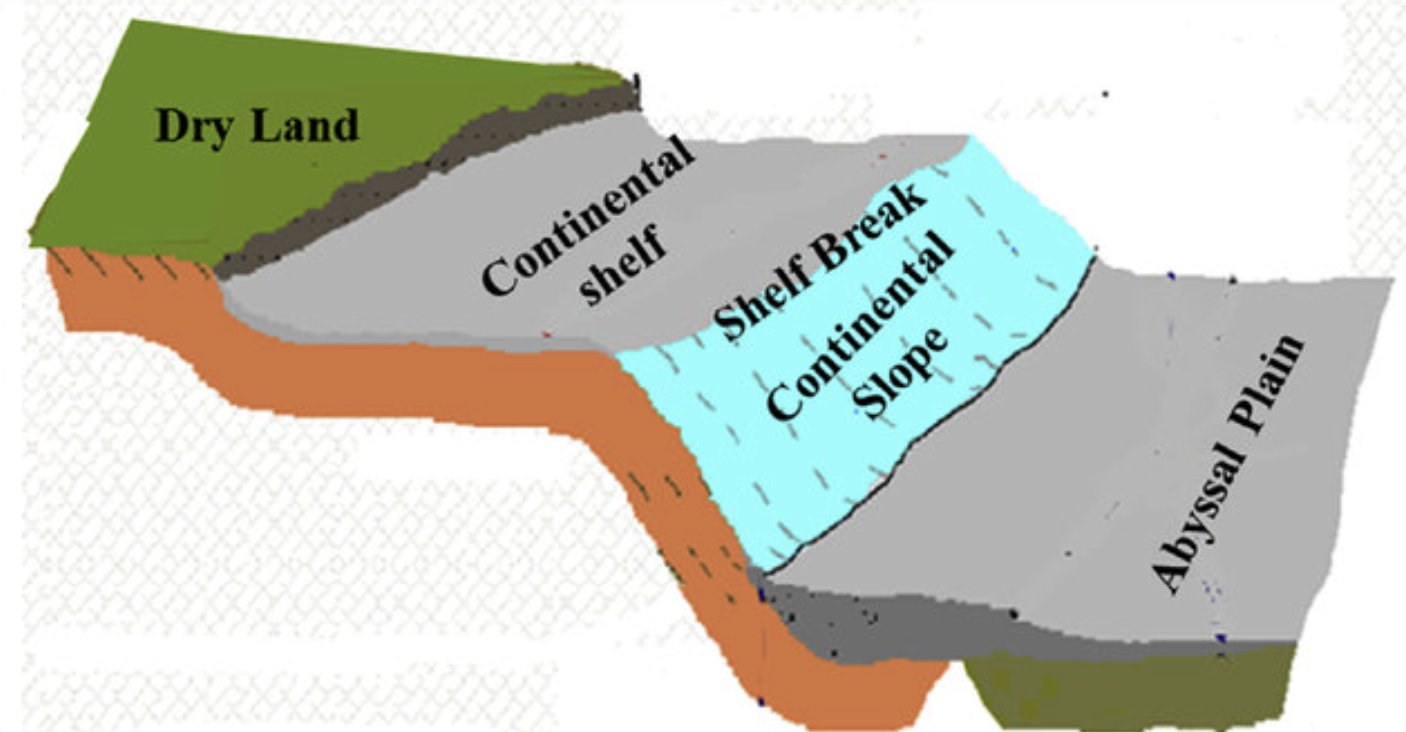 Solangi et al. (2018)
True or False: A continental slope is an above water hill that people roll down to get into the ocean.
[Speaker Notes: True or False: A continental slope is an above water hill that people roll down to get into the ocean. 

[False]

Image source: Solangi, S. H., Nazeer, A., Abbasi, S., & Zulkifil, M. M. (2019). Morphological features of continental shelf margin: Examples from the Pakistan Offshore. Geodesy and Geodynamics, 10(1), 77-91.]
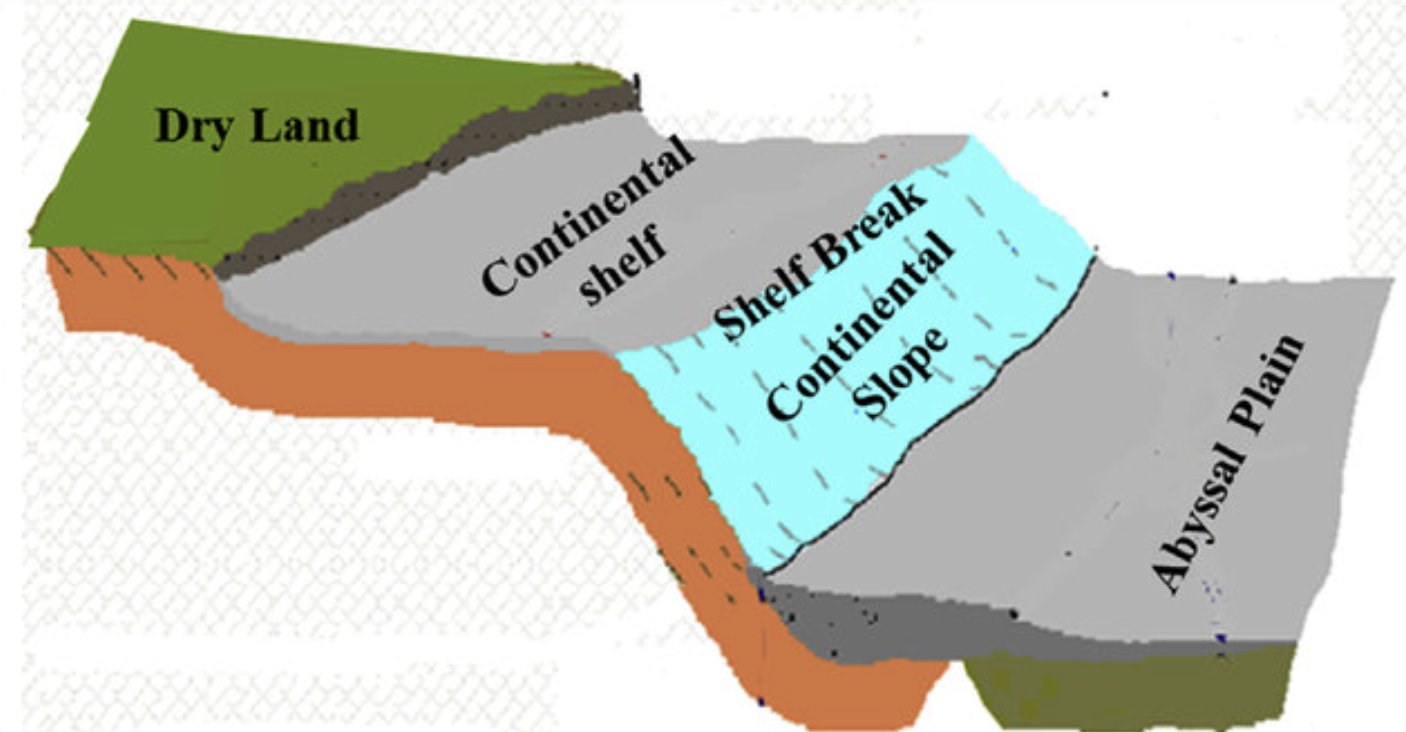 Solangi et al. (2018)
True or False: A continental slope is an above water hill that people roll down to get into the ocean.
[Speaker Notes: False: A continental slope is a steep underwater hill that goes down from the edge of the continent into the deeper parts of the ocean

Image source: Solangi, S. H., Nazeer, A., Abbasi, S., & Zulkifil, M. M. (2019). Morphological features of continental shelf margin: Examples from the Pakistan Offshore. Geodesy and Geodynamics, 10(1), 77-91.]
Abyssal Plain: A                 flat surface on the ocean               .
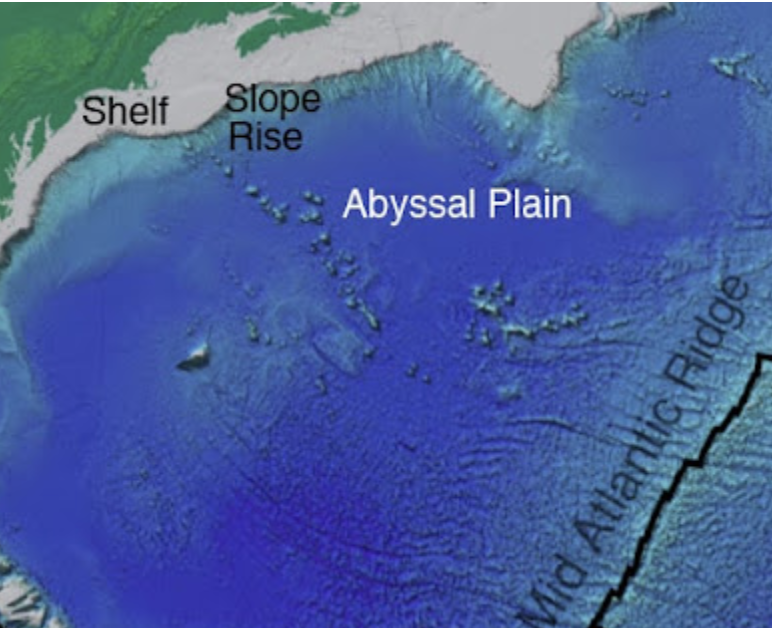 [Speaker Notes: An abyssal plain is a                flat surface on the ocean            .

[large, floor]

Image source: https://geologylearn.blogspot.com/2015/09/abyssal-plain.html]
Abyssal Plain: A                 flat surface on the ocean               .
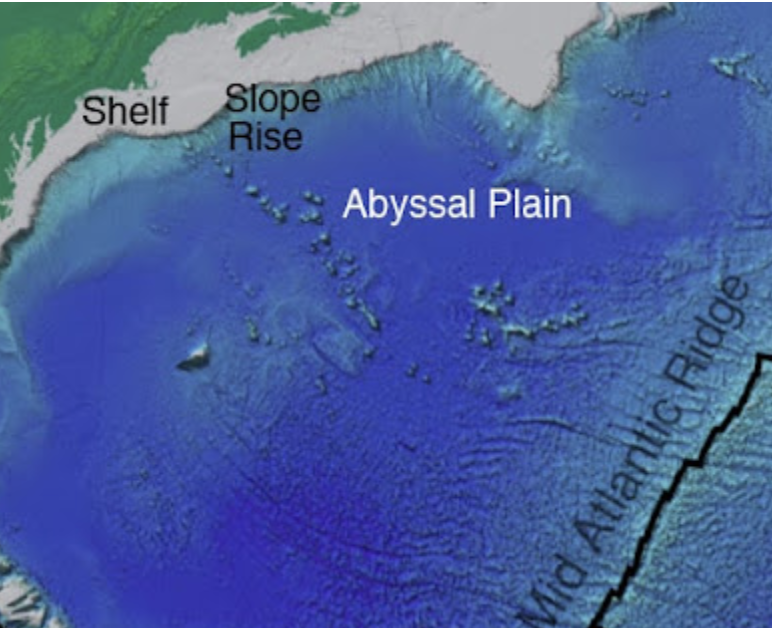 [Speaker Notes: An abyssal plain is a large flat surface on the ocean floor

Image source: https://geologylearn.blogspot.com/2015/09/abyssal-plain.html]
Ocean Trench
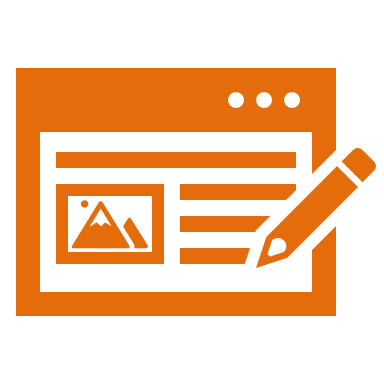 [Speaker Notes: Now that we’ve reviewed, let’s define the phrase ocean trench.]
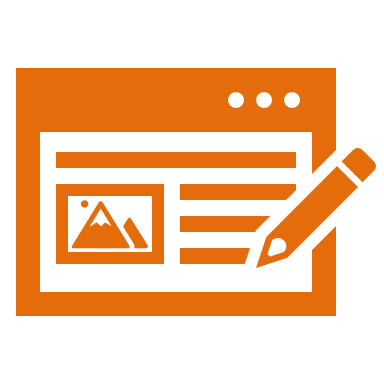 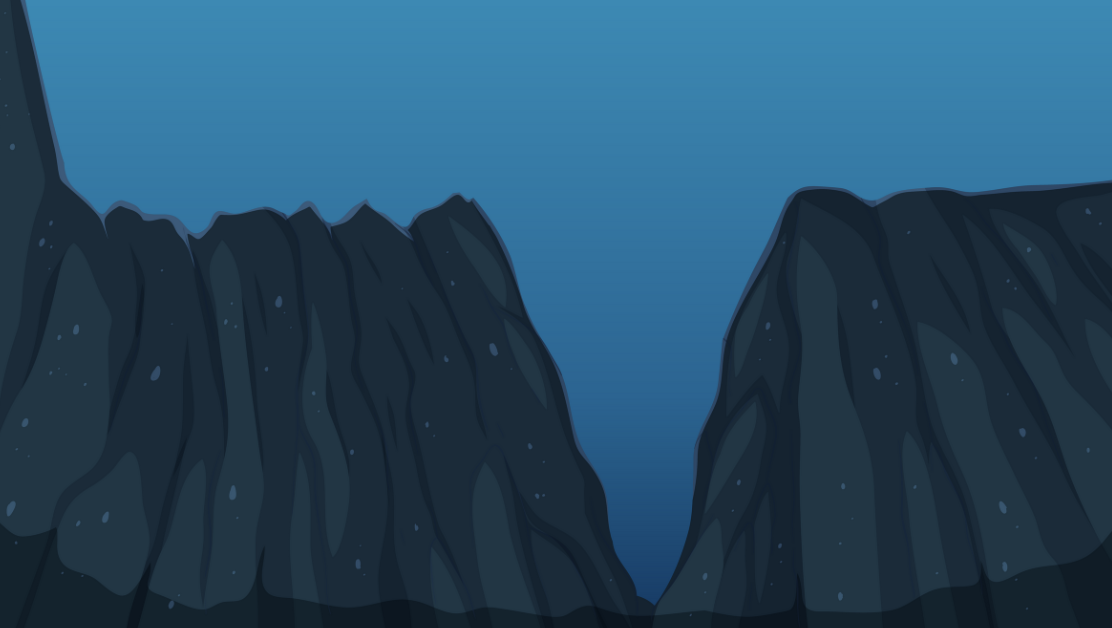 Ocean Trench: a very deep crack or trench on the ocean floor
[Speaker Notes: An ocean trench is a very deep crack or trench on the ocean floor]
[Speaker Notes: Let’s check-in for understanding.]
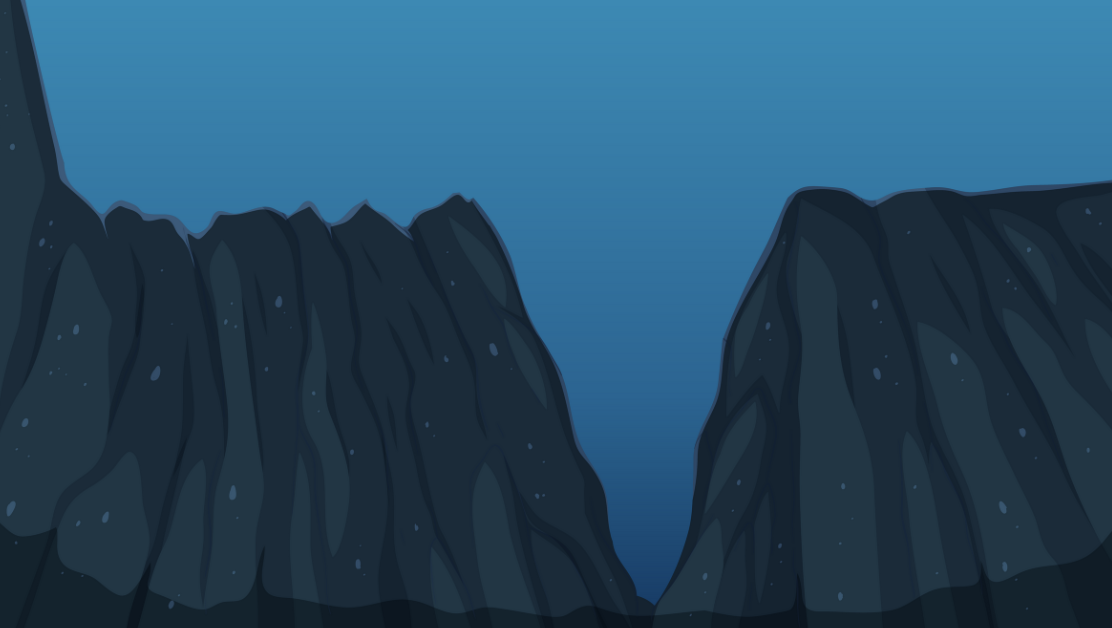 What is an ocean trench?
[Speaker Notes: What is an ocean trench?

[a very deep crack or trench on the ocean floor]]
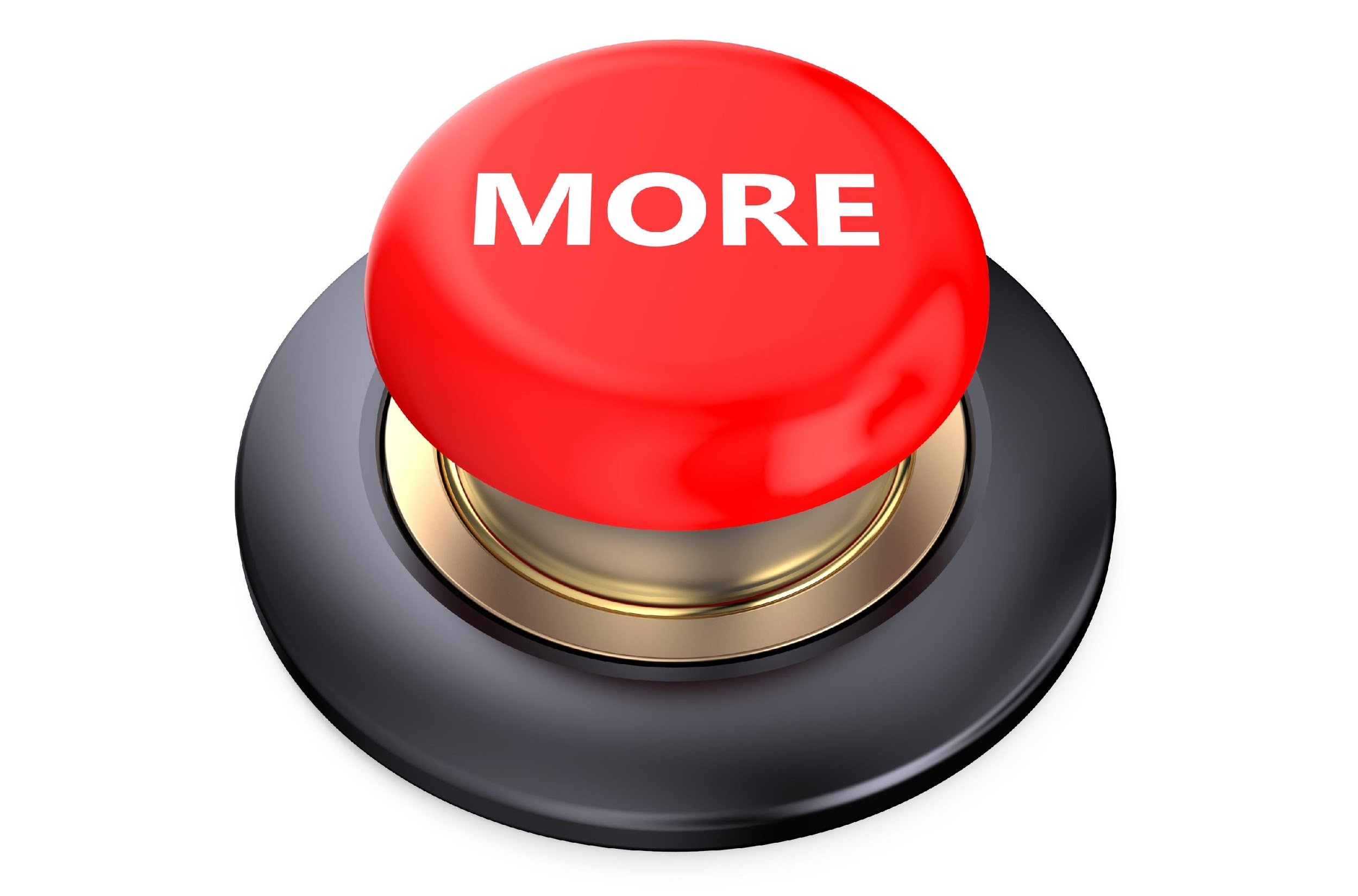 [Speaker Notes: That is the basic definition, but there is a bit more you need to know.]
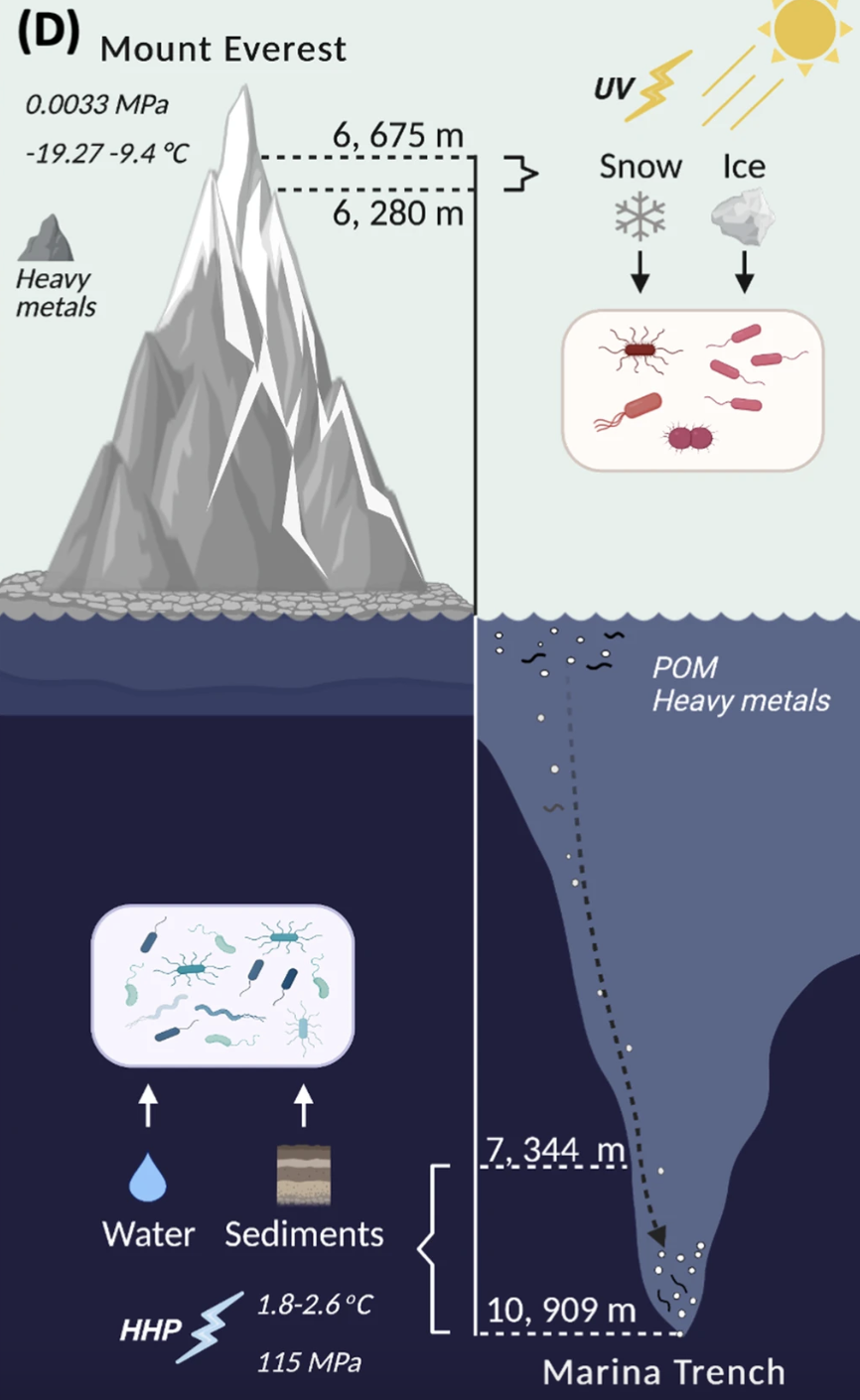 Ocean trenches are like hidden valleys at the bottom of the ocean. They are the deepest parts of the ocean floor, and some of them can be much deeper than the highest mountains on land.
Image: Liu, et al. (2022)
[Speaker Notes: Ocean trenches are like hidden valleys at the bottom of the ocean. They are the deepest parts of the ocean floor, and some of them can be much deeper than the highest mountains on land.

Image Source: Liu, Y., Zhang, Z., Ji, M., Hu, A., Wang, J., Jing, H., ... & Zhao, W. (2022). Comparison of prokaryotes between Mount Everest and the Mariana Trench. Microbiome, 10(1), 215.]
Ocean trenches are often formed where one tectonic plate is sliding beneath another in a process called subduction. This movement creates a deep trench in the ocean floor.
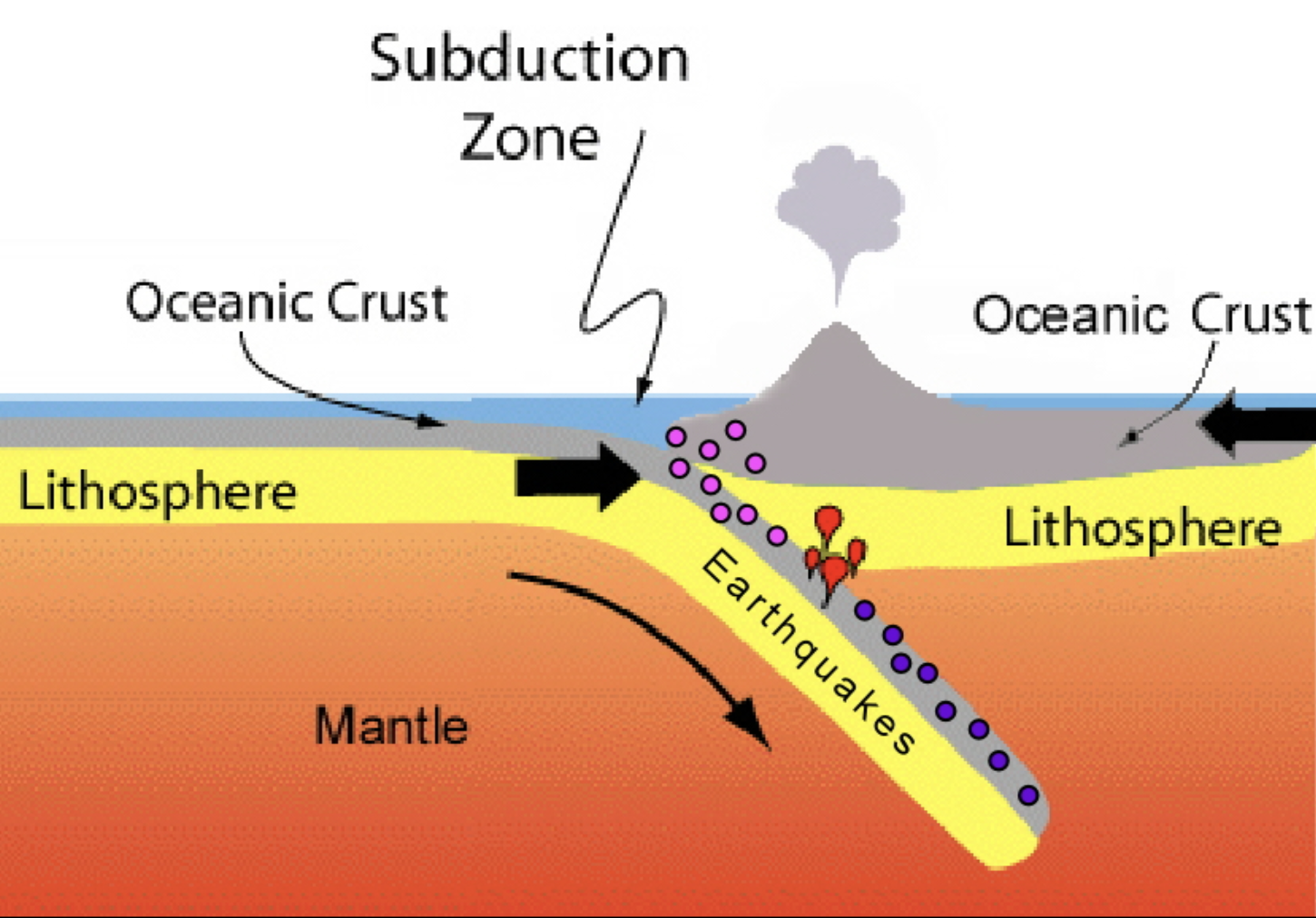 [Speaker Notes: Ocean trenches are often formed where one tectonic plate is sliding beneath another in a process called subduction. This movement creates a deep trench in the ocean floor.


Image Source: http://www.geo.cornell.edu/hawaii/220/PRI/PRI_PT_subduction.html]
The depth of ocean trenches can be amazing. The deepest trench, called Challenger Deep in the Mariana Trench, reaches down more than 36,000 feet.
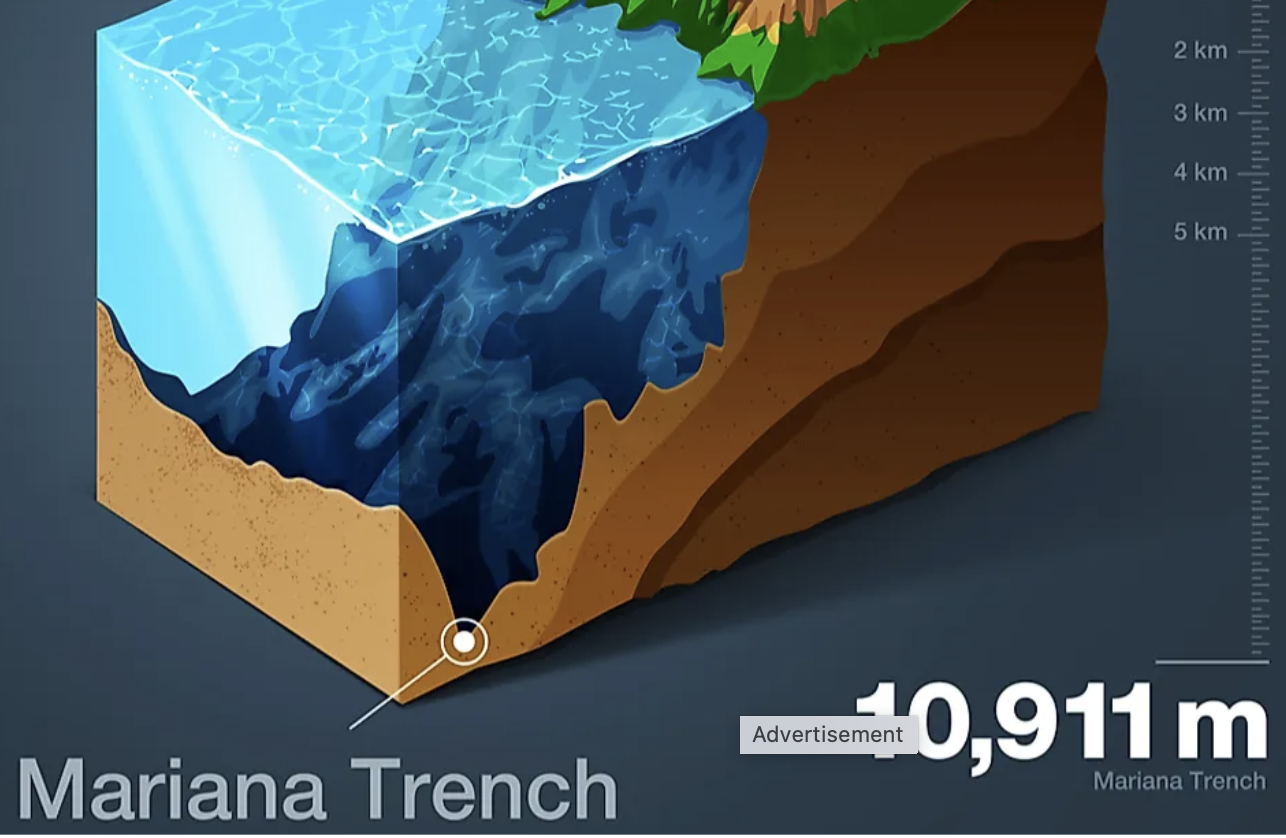 [Speaker Notes: The depth of ocean trenches can be amazing. The deepest trench, called Challenger Deep in the Mariana Trench, reaches down more than 36,000 feet.]
Because of their extreme depth, ocean trenches experience a lot of pressure from the weight of the water above them. This makes them a difficult place to explore.
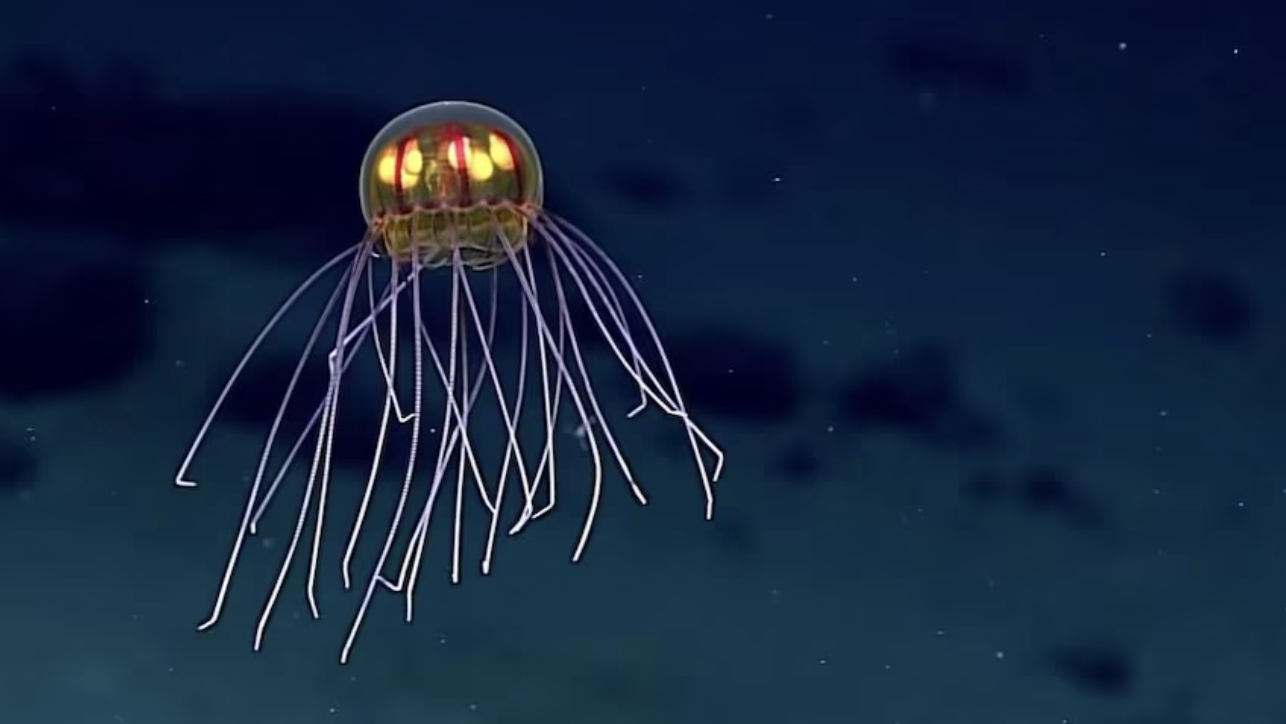 [Speaker Notes: Because of their extreme depth, ocean trenches experience a lot of pressure from the weight of the water above them. This makes them a difficult place to explore.  


Image Source: NOAA Office of Ocean Exploration and Research]
Despite the harsh conditions, some unique and interesting creatures have adapted to life in the trenches. Creatures like giant tube worms and deep-sea fish have evolved to survive in this extreme environment.
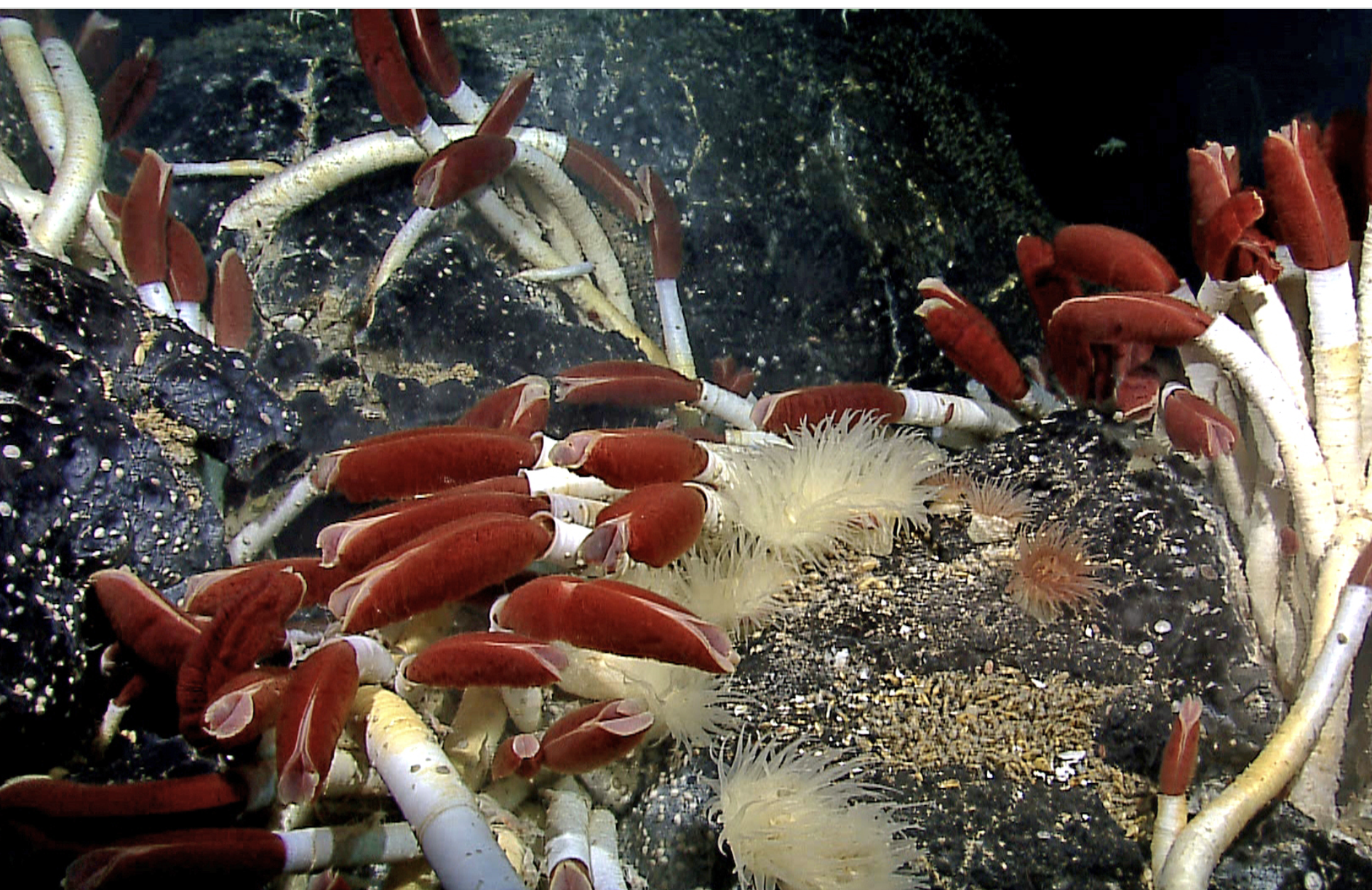 [Speaker Notes: Despite the harsh conditions, some unique and interesting creatures have adapted to life in the trenches. Creatures like giant tube worms and deep-sea fish have evolved to survive in this extreme environment.


Image Source: NOAA Okeanos Explorer Program, Galapagos Rift Expedition 2011 - https://www.flickr.com/photos/noaaphotolib/9660806745/in/set-72157635360690997]
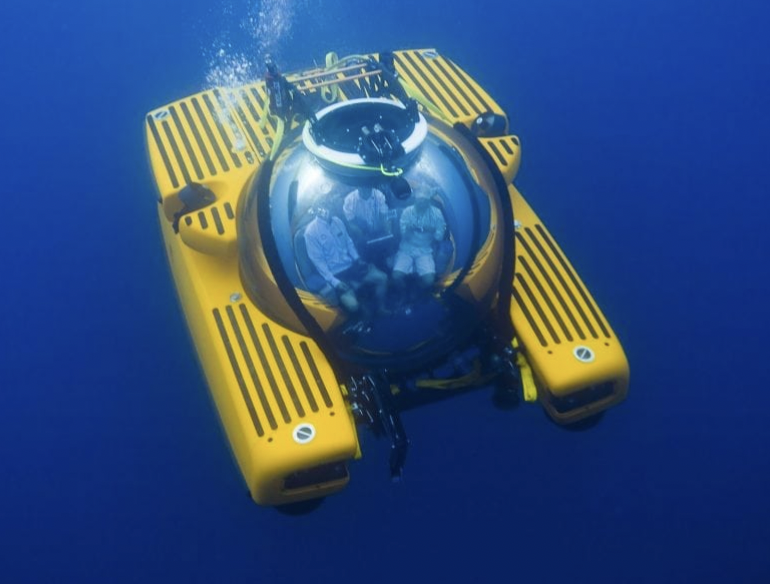 Scientists use special submarines and remotely operated vehicles to explore ocean trenches. They study the geology, biology, and chemistry of these deep-sea environments to learn more about Earth's processes.
[Speaker Notes: Scientists use special submarines and remotely operated vehicles to explore ocean trenches. They study the geology, biology, and chemistry of these deep-sea environments to learn more about Earth's processes.]
[Speaker Notes: Let’s check-in for understanding.]
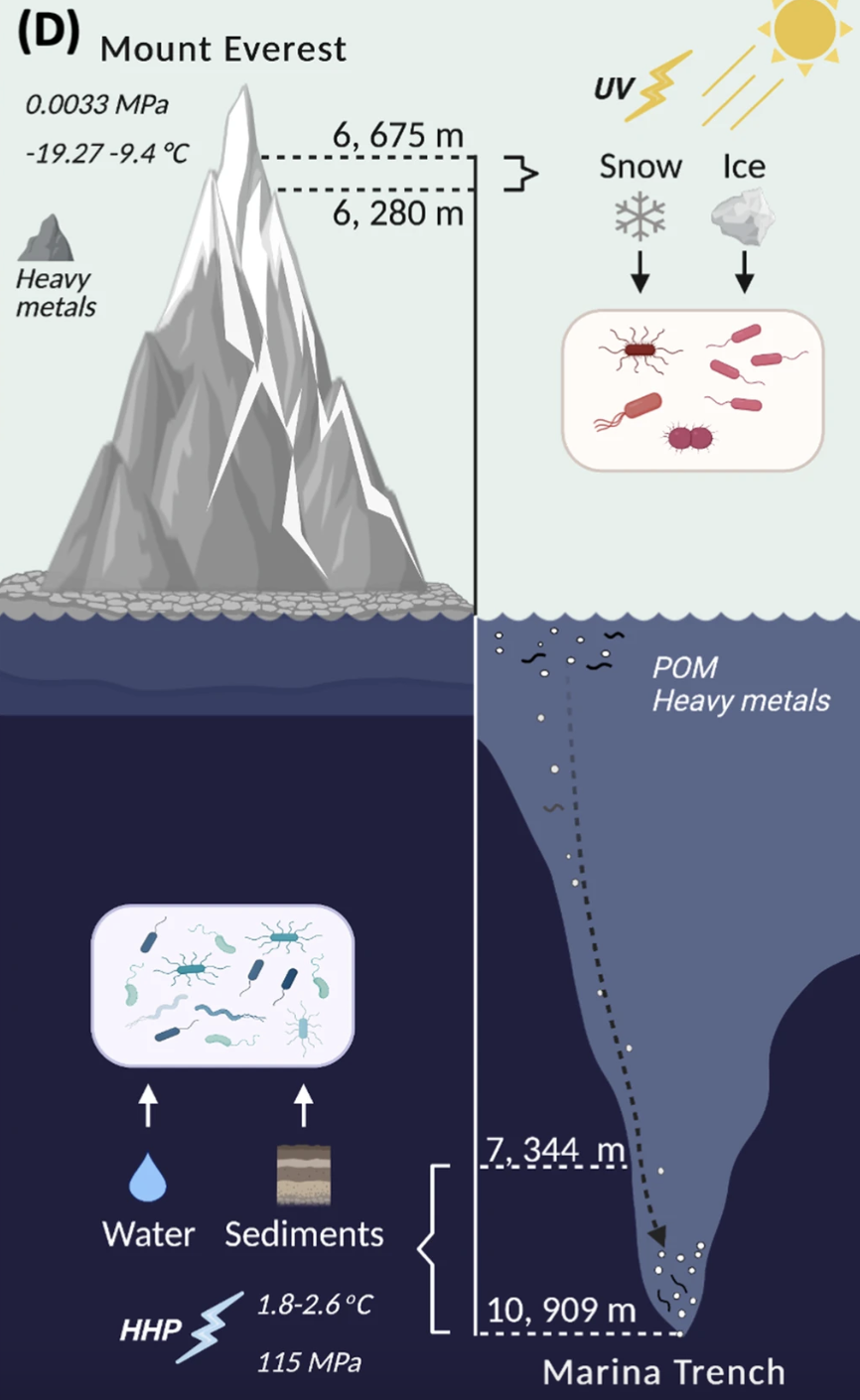 True or False: The highest mountains on land are much higher than the deepest ocean trench.
Image: Liu, et al. (2022)
[Speaker Notes: True or False: The highest mountains on land are much deeper than the deepest ocean trench.

[False]
Image Source: Liu, Y., Zhang, Z., Ji, M., Hu, A., Wang, J., Jing, H., ... & Zhao, W. (2022). Comparison of prokaryotes between Mount Everest and the Mariana Trench. Microbiome, 10(1), 215.]
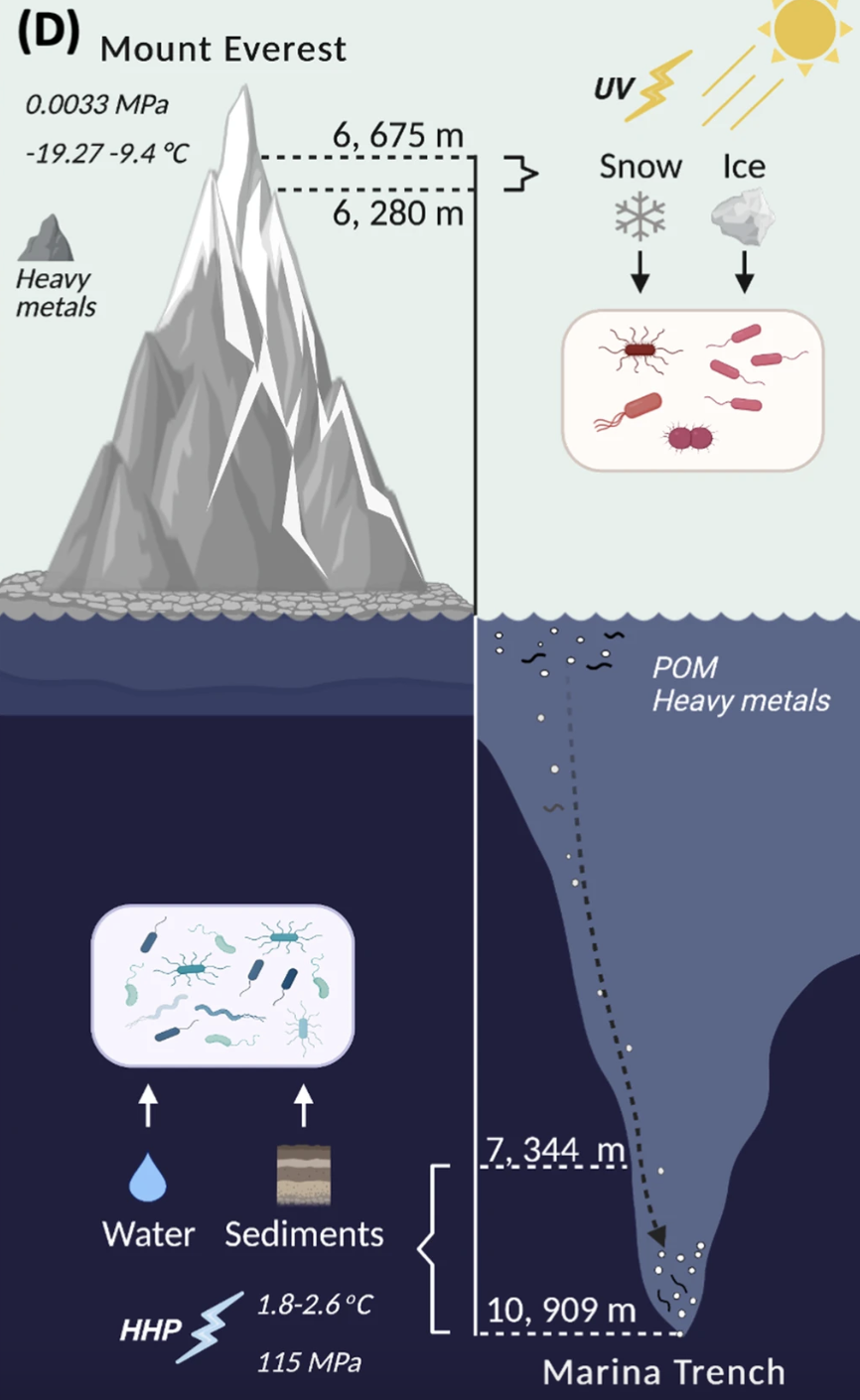 True or False: The highest mountains on land are much higher than the deepest ocean trench.
Image: Liu, et al. (2022)
[Speaker Notes: False: The deepest ocean trenches are much deeper than the highest mountains on.

Image Source: Liu, Y., Zhang, Z., Ji, M., Hu, A., Wang, J., Jing, H., ... & Zhao, W. (2022). Comparison of prokaryotes between Mount Everest and the Mariana Trench. Microbiome, 10(1), 215.]
What process creates an ocean trench?
Induction
 Subduction
 Conduction
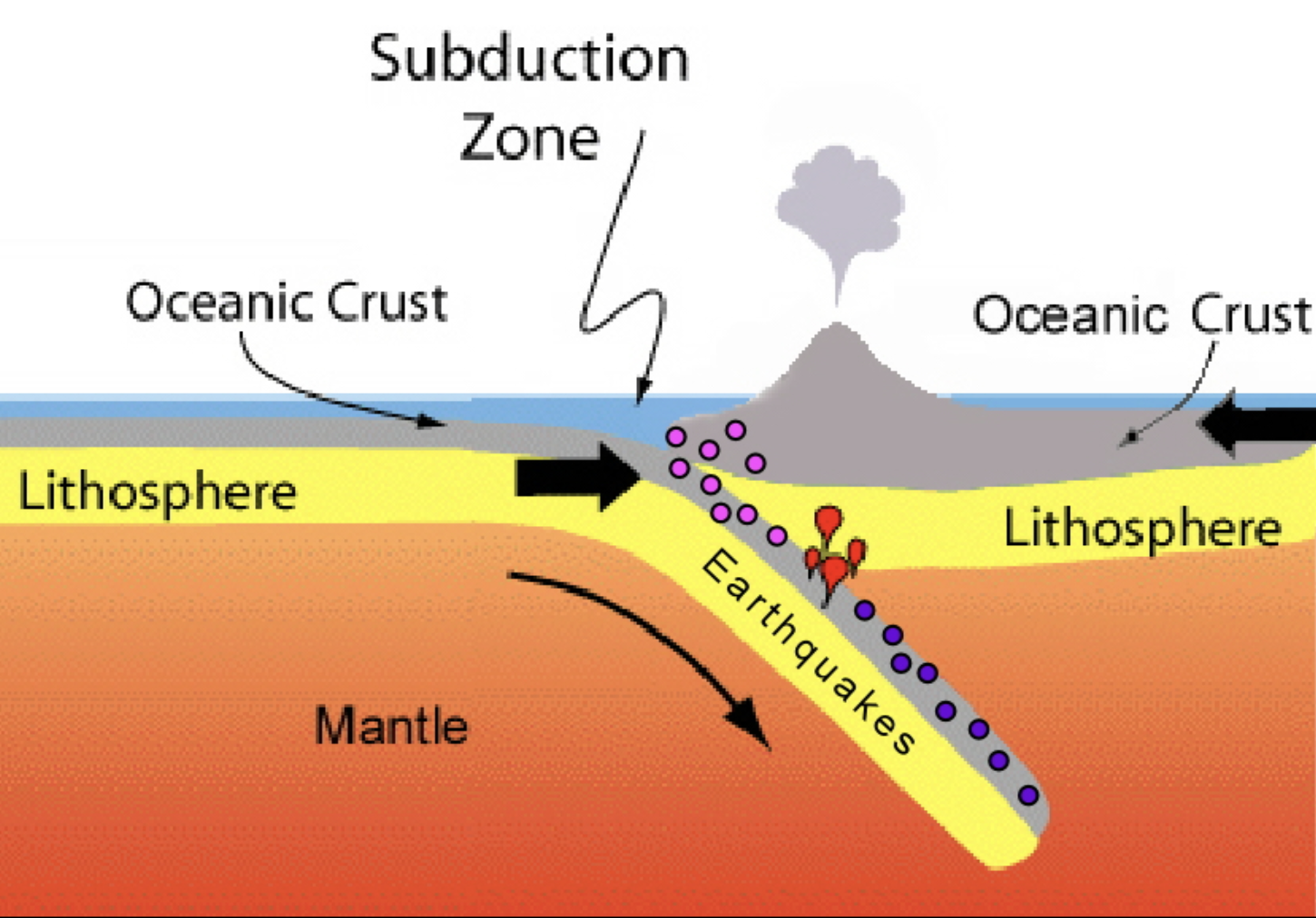 [Speaker Notes: What process creates an ocean trench?
 Induction
 Subduction
 Conduction



Image Source: http://www.geo.cornell.edu/hawaii/220/PRI/PRI_PT_subduction.html]
What process creates an ocean trench?
Induction
 Subduction
 Conduction
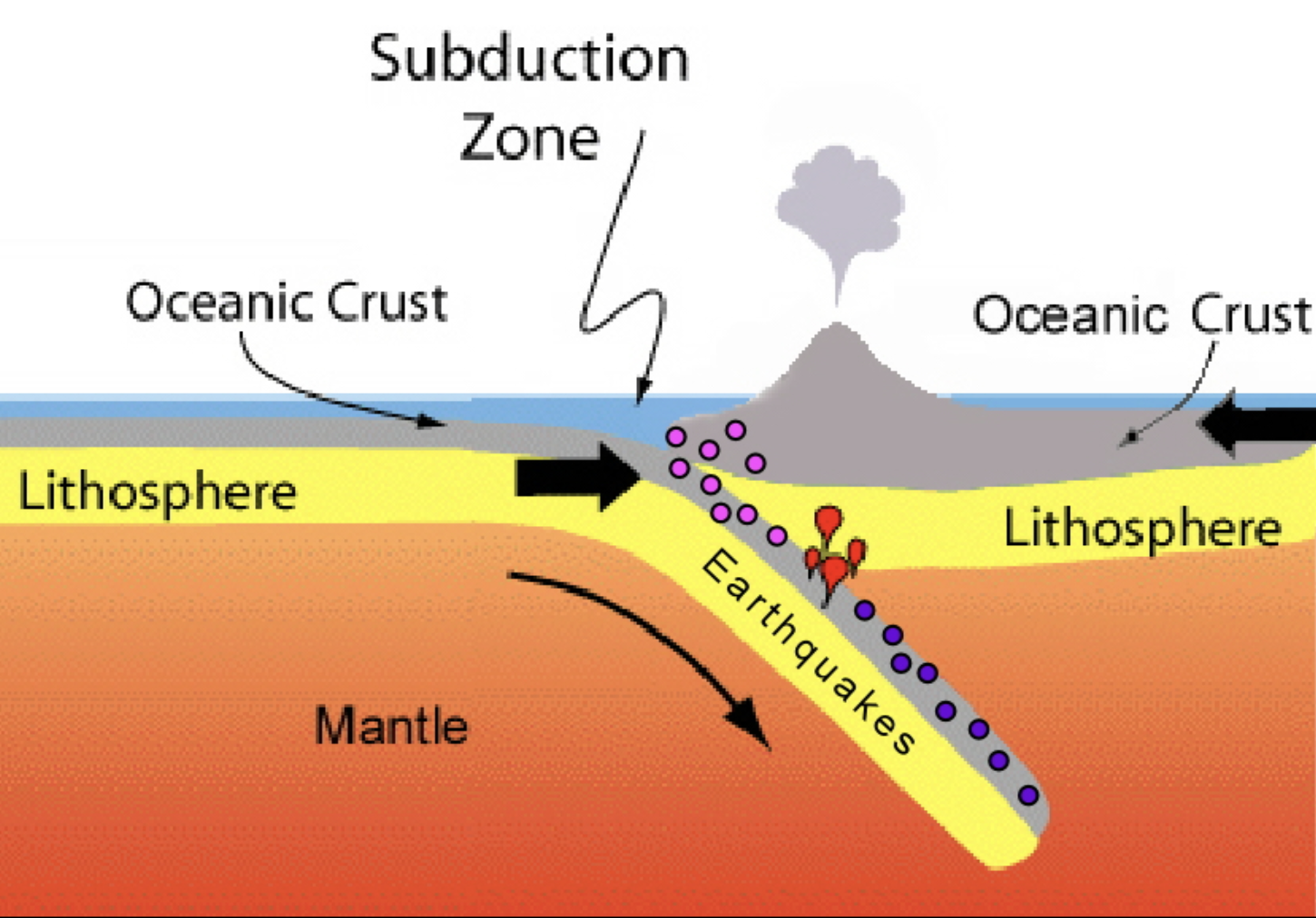 [Speaker Notes: What process creates an ocean trench?
 Induction
 Subduction
 Conduction



Image Source: http://www.geo.cornell.edu/hawaii/220/PRI/PRI_PT_subduction.html]
The deepest trench is called                       Deep and is locate in the Mariana Trench
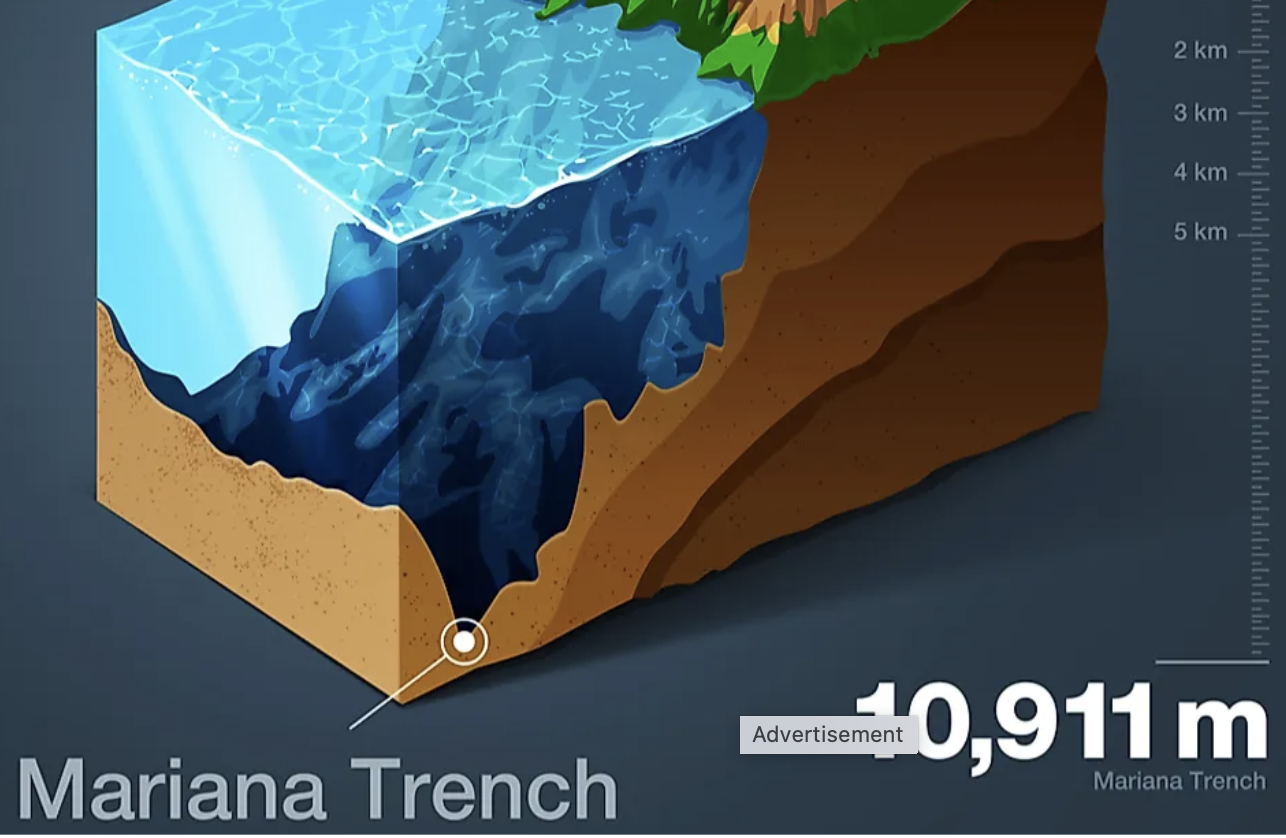 [Speaker Notes: The deepest trench is called                       Deep and is locate in the Mariana Trench

[Challenger]]
The deepest trench is called Challenger Deep and is locate in the Mariana Trench
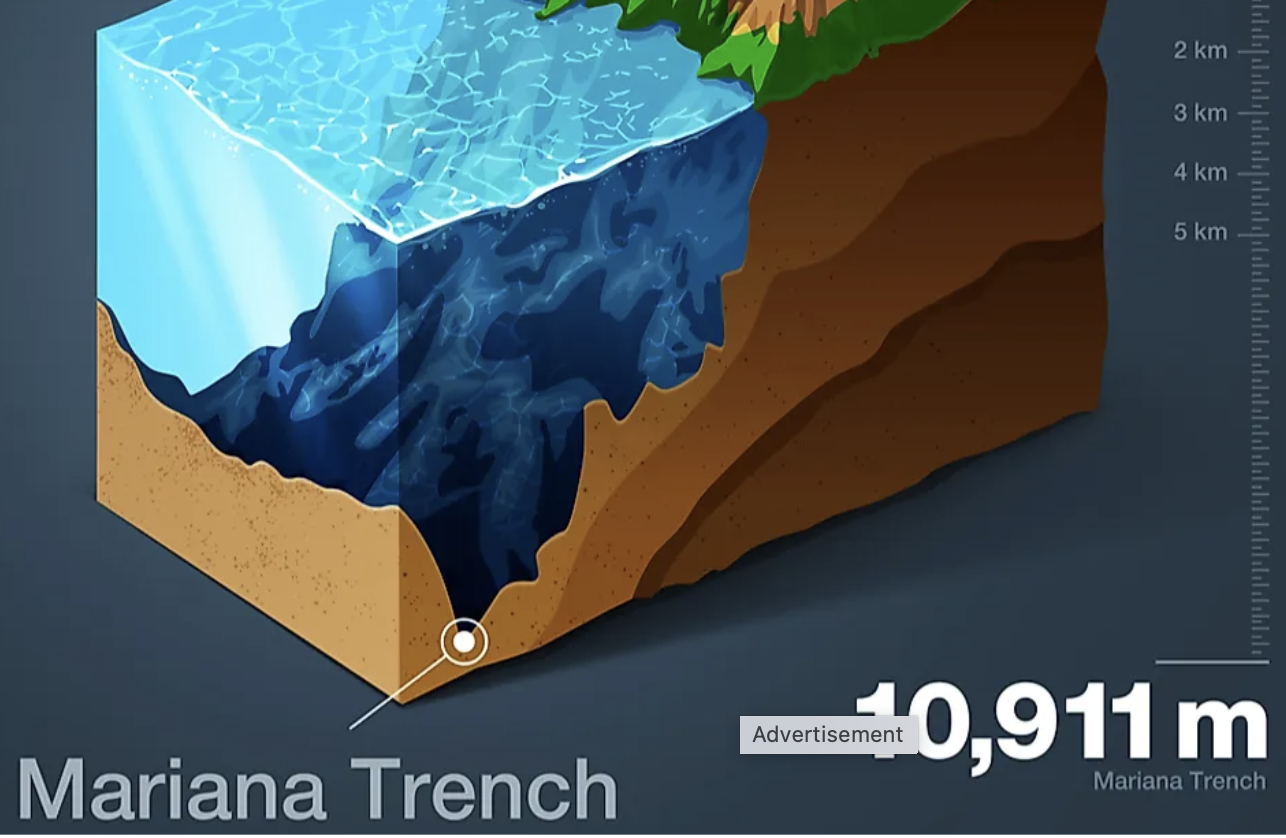 [Speaker Notes: The deepest trench is called Challenger Deep and is locate in the Mariana Trench]
True of False: Deep ocean trenches are easy to explore
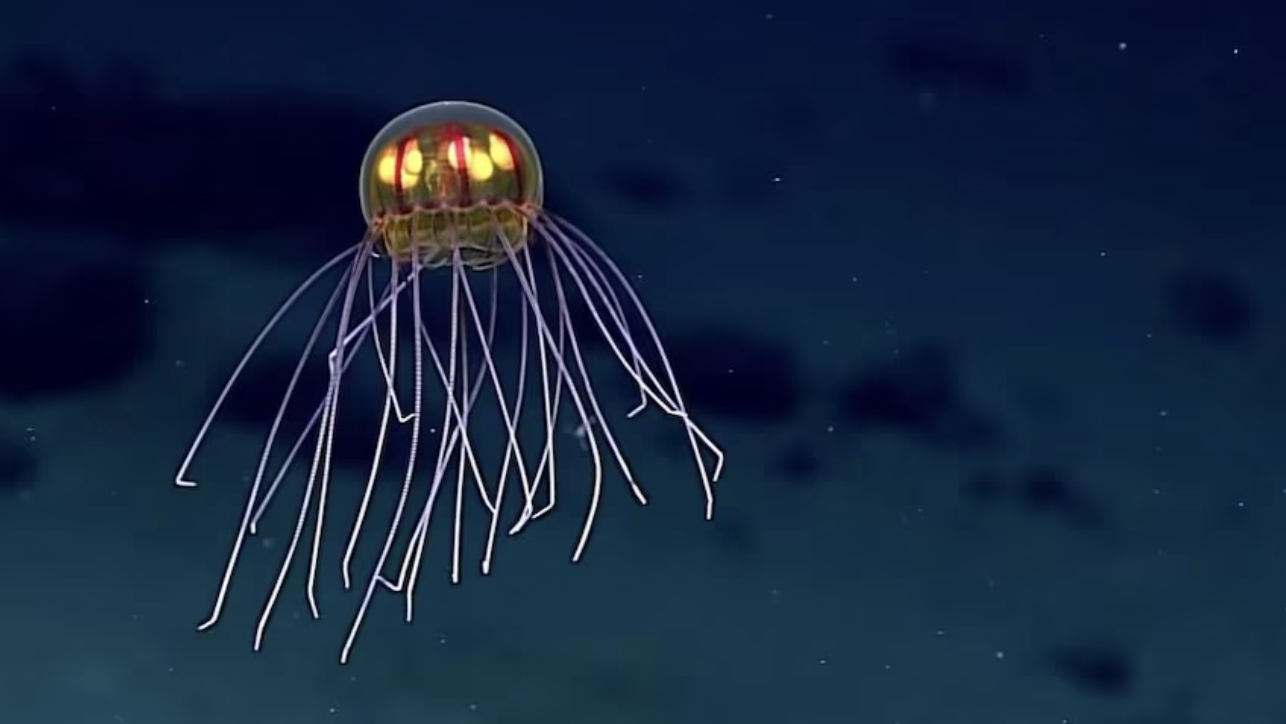 [Speaker Notes: True of False: Deep ocean trenches are easy to explore

[False]


Image Source: NOAA Office of Ocean Exploration and Research]
True of False: Deep ocean trenches are easy to explore
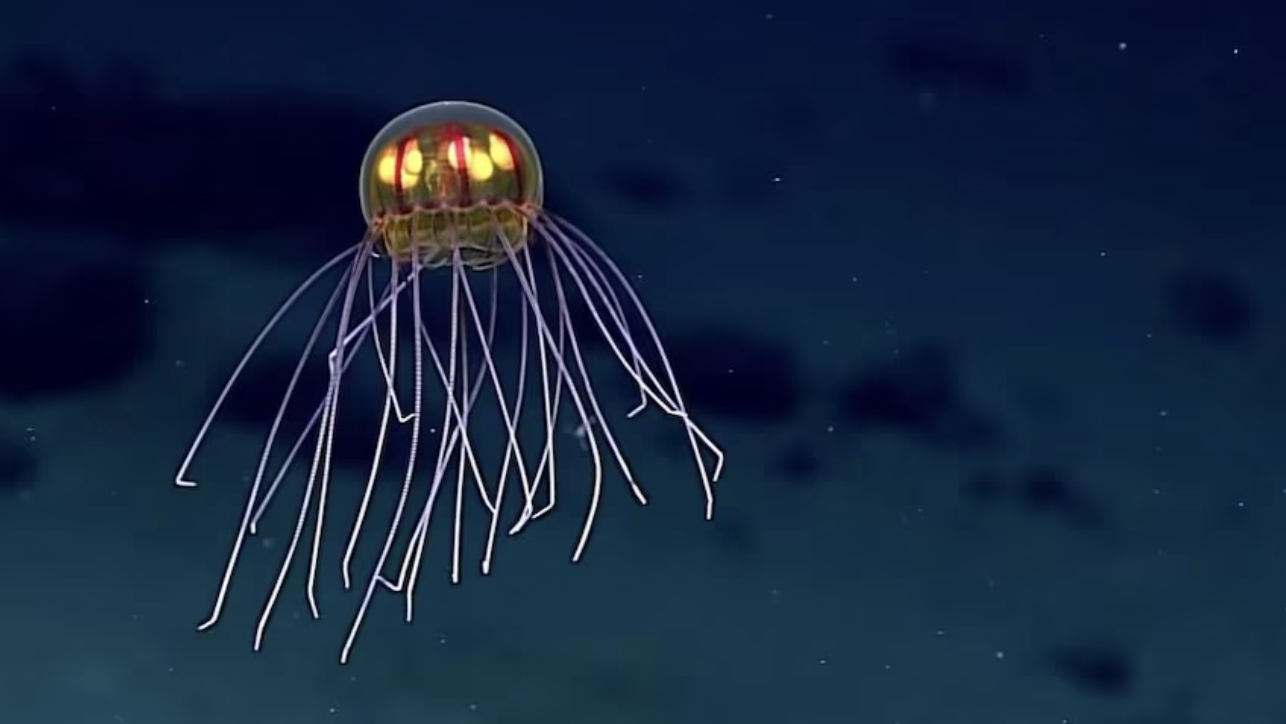 [Speaker Notes: False: Deep ocean trenches are very difficult to explore


Image Source: NOAA Office of Ocean Exploration and Research]
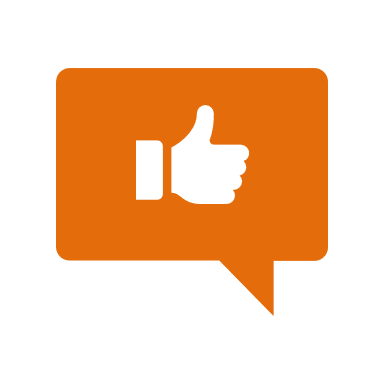 [Speaker Notes: Now, let’s talk about some examples of a continental shelf.]
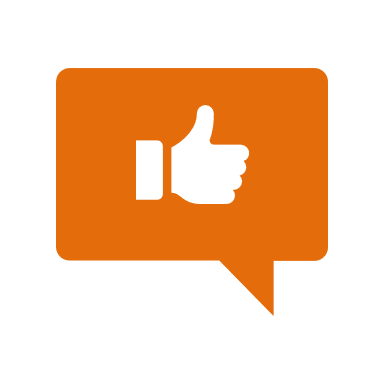 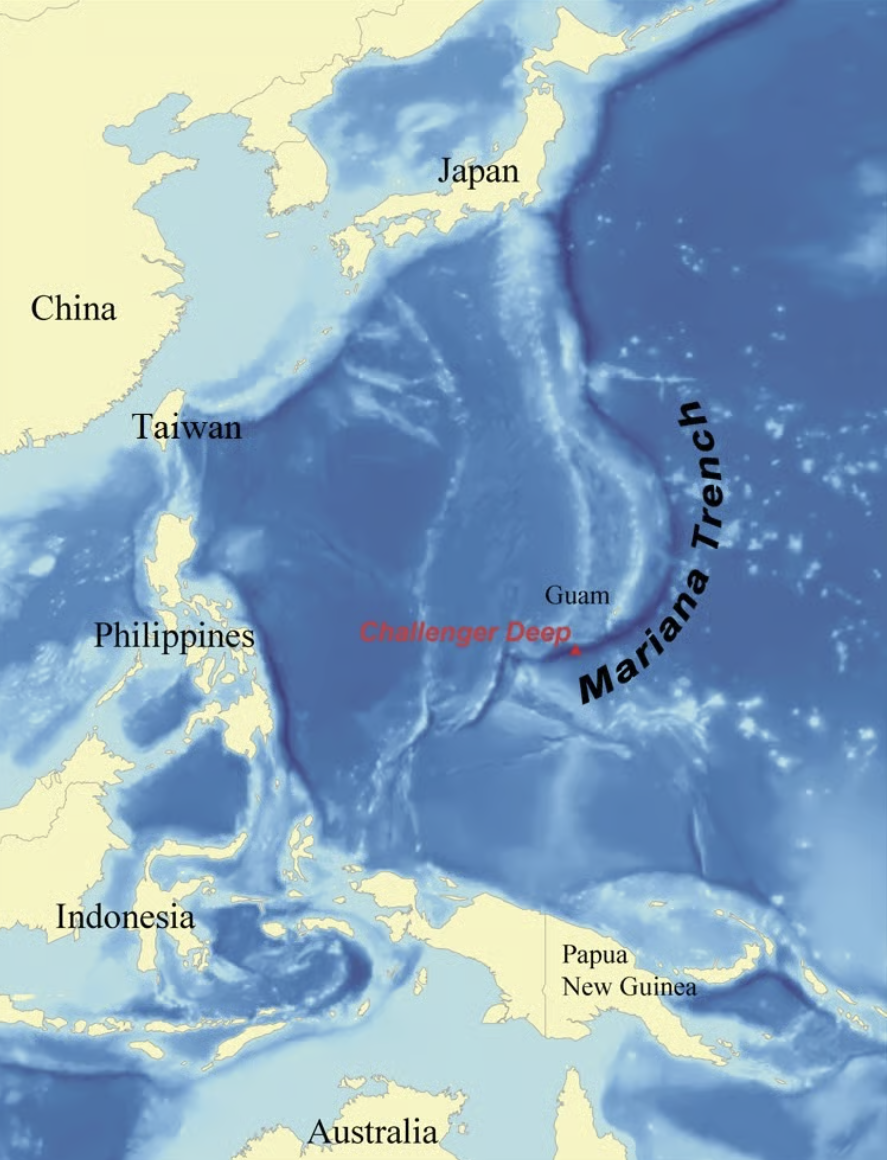 The Mariana Trench is an example of an ocean trench. It is located in the western Pacific Ocean.
[Speaker Notes: The Mariana Trench is an example of an ocean trench. It is located in the western Pacific Ocean. 

Image Source: https://www.curiouspeoples.com/p/mariana-trench]
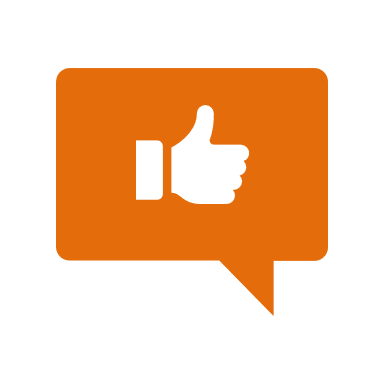 Another example of an ocean trench is the Puerto Rico Trench. This ocean trench is in the Atlantic Ocean near Puerto Rico and the Virgin Islands. While the Mariana Trench is the deepest ocean trench in the world, the Puerto Rico Trench is the deepest one in the Atlantic Ocean, reaching depths of over 28,000 feet.
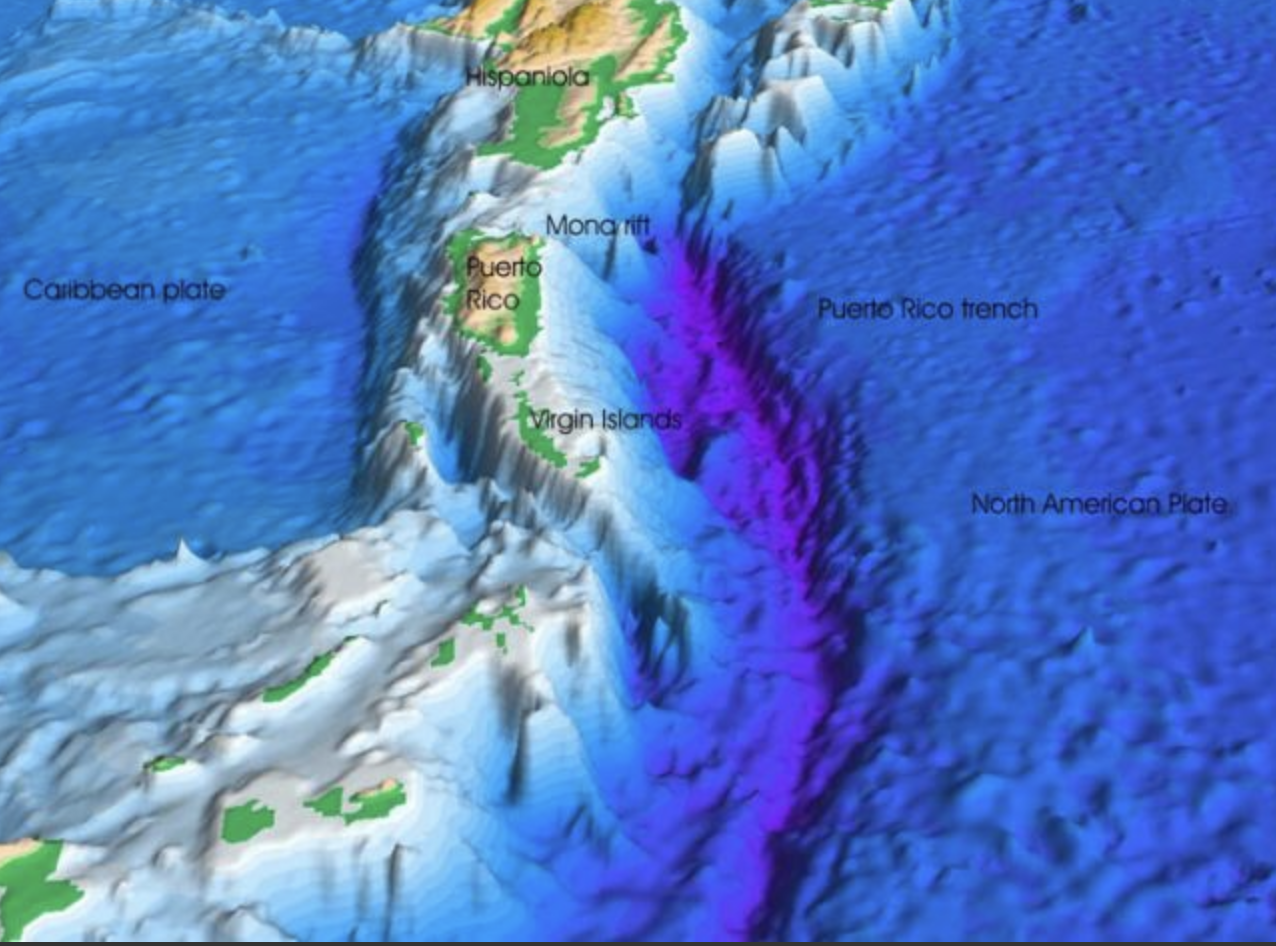 [Speaker Notes: Another example of an ocean trench is the Puerto Rico Trench. This ocean trench is in the Atlantic Ocean near Puerto Rico and the Virgin Islands. While the Mariana Trench is the deepest ocean trench in the world, the Puerto Rico Trench is the deepest one in the Atlantic Ocean, reaching depths of over 28,000 feet.

Source:  https://storymaps.arcgis.com/stories/d84231afdad14b97a2eacc191eac5b2a]
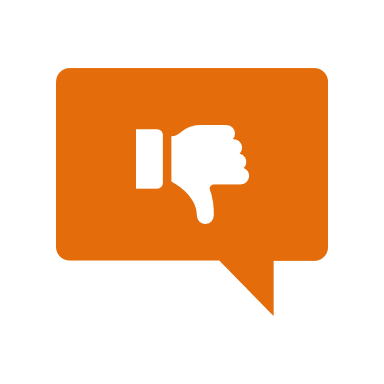 [Speaker Notes: Now, let’s talk about some non-examples of continental shelf.]
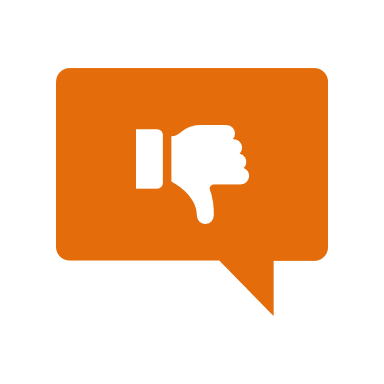 An abyssal plain is NOT an example of an ocean trench. Abyssal plains are large flat surfaces on the ocean floor, while ocean trenches are deep cracks in the floor.
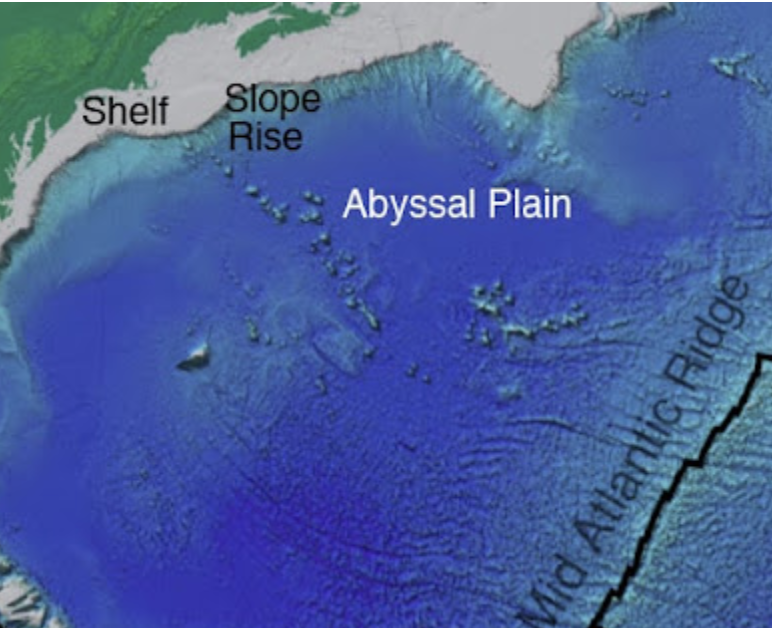 [Speaker Notes: An abyssal plain is NOT an example of an ocean trench. Abyssal plains are large flat surfaces on the ocean floor, while ocean trenches are deep cracks in the floor.]
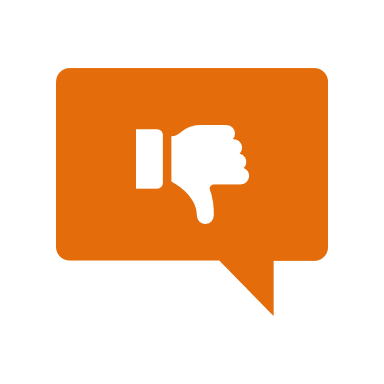 The Amazon Cone is NOT an example of an ocean trench. It is an example of a continental rise because it is is a gentle slope at the ocean's bottom where sand and mud collect
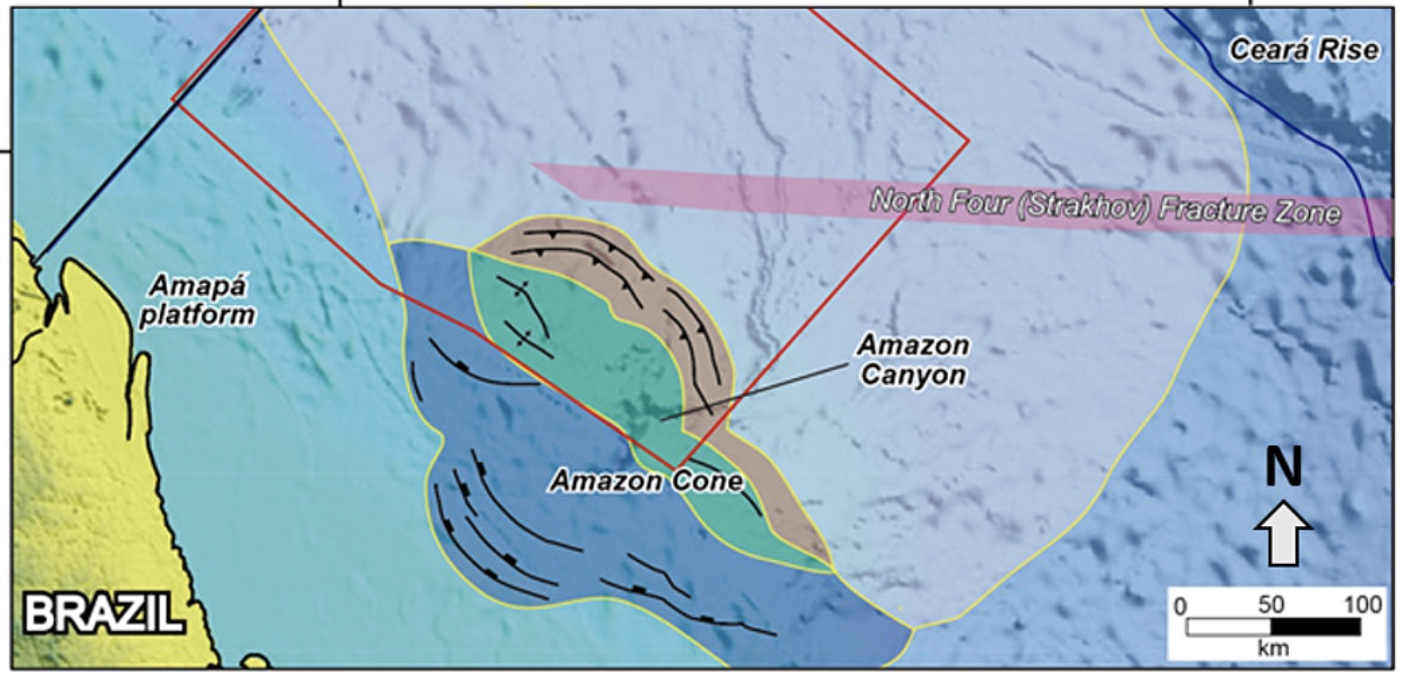 [Speaker Notes: The Amazon Cone is NOT an example of an ocean trench. It is an example of a continental rise because it is is a gentle slope at the ocean's bottom where sand and mud collect]
[Speaker Notes: Now let’s pause for a moment to check your understanding.]
Why are abyssal plains and the Amazon Cone not examples of an ocean trench?
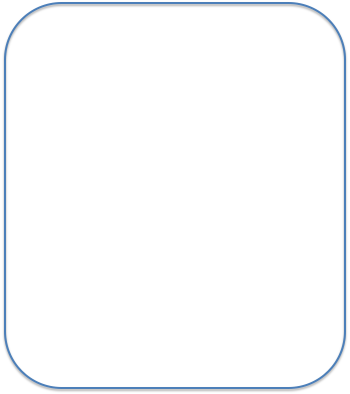 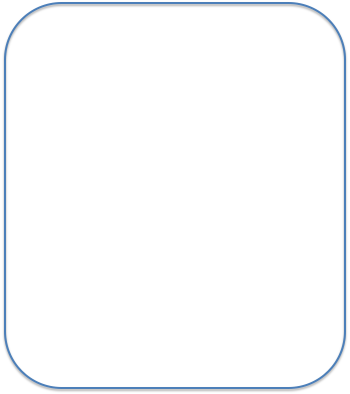 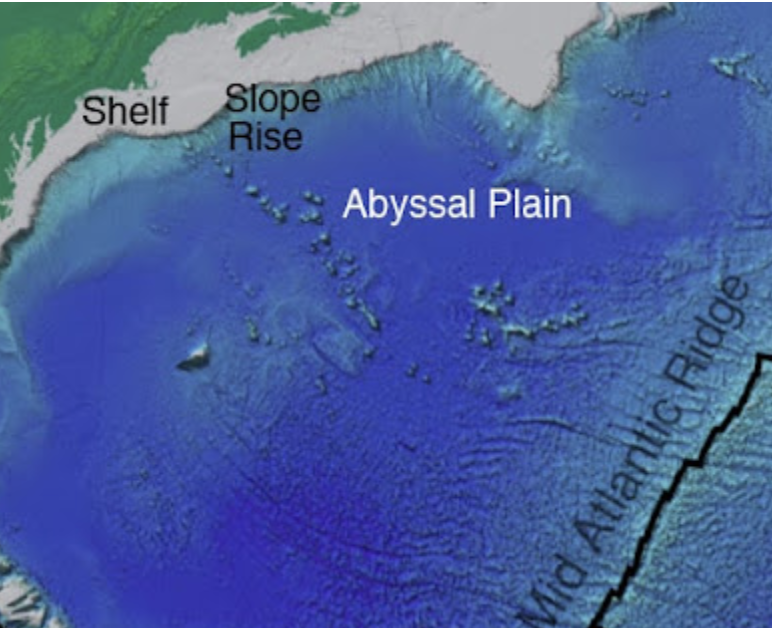 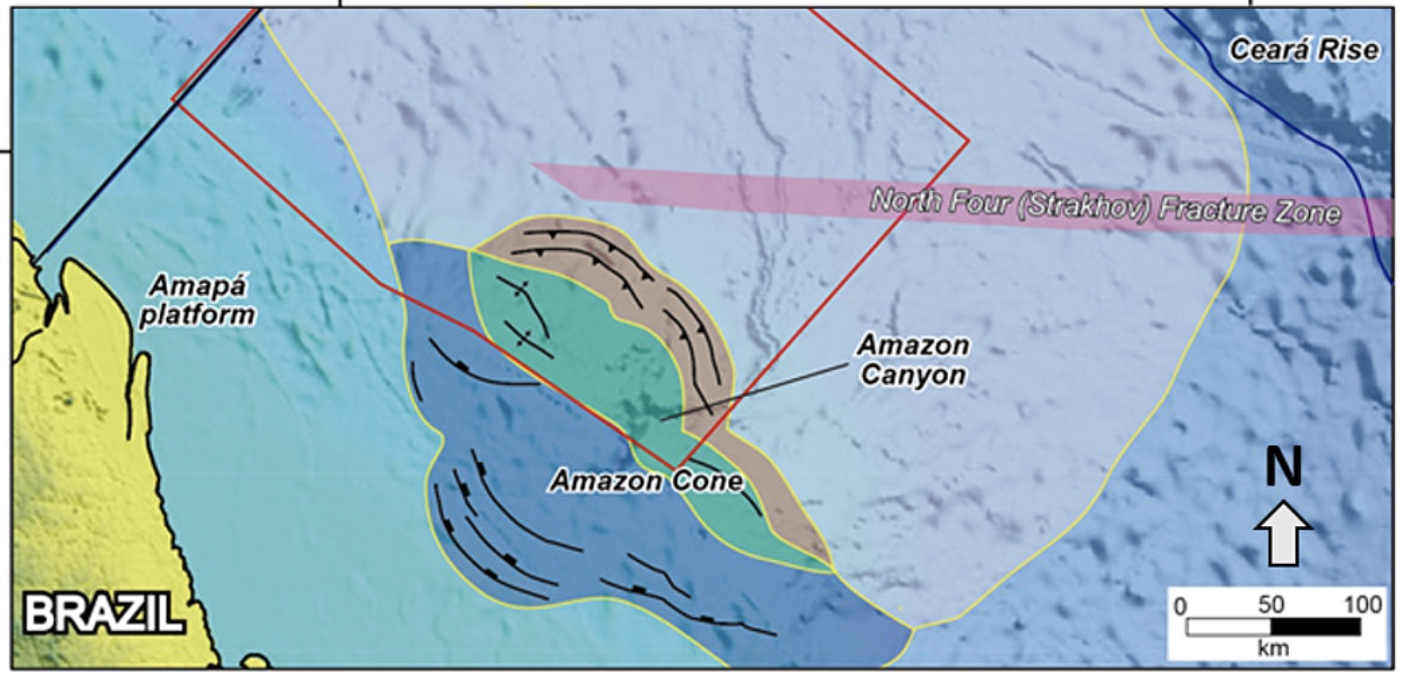 [Speaker Notes: Why are abyssal plains and the Amazon Cone not examples of an ocean trench?

[Abyssal plains are large flat surfaces on the ocean floor, the Amazon cone is a continental rise which is a gentle slope at the ocean’s floor where sand and mud collect, while an ocean trench is a deep crack in the ocean floor.]]
Remember!!!
[Speaker Notes: So remember!]
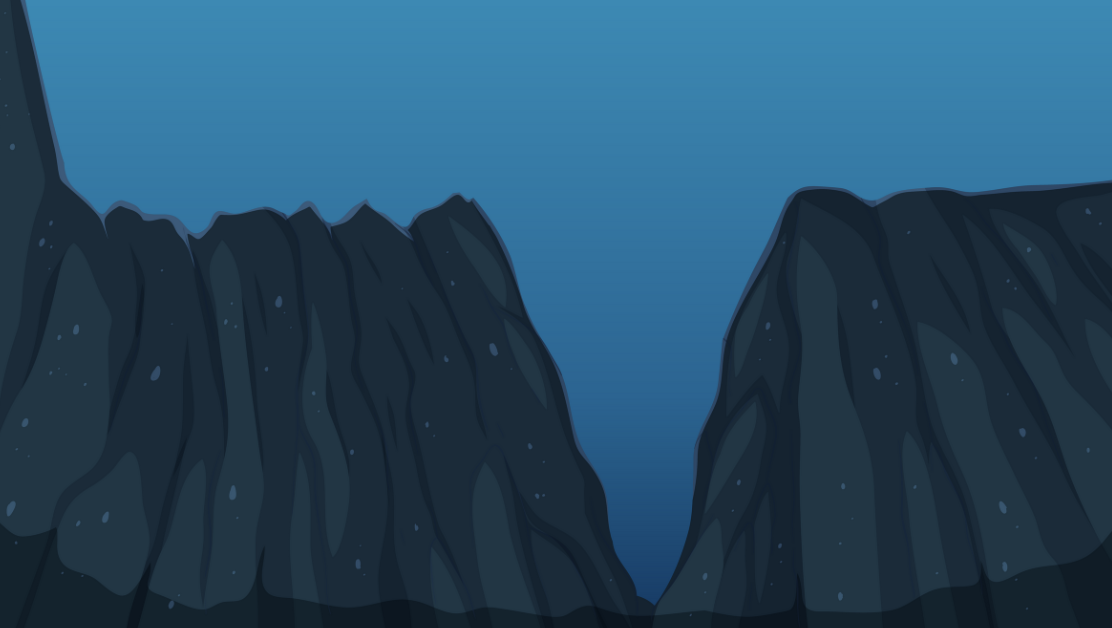 Ocean Trench: a very deep crack or trench on the ocean floor
[Speaker Notes: An ocean trench is a very deep crack or trench on the ocean floor]
[Speaker Notes: We will now complete this concept map, called a Frayer model, to summarize and further clarify what you have learned about the term continental shelf.]
Picture
Definition
Ocean Trench
Example
How do ocean trenches impact my life?
[Speaker Notes: To complete the Frayer model, we will choose from four choices the correct picture, definition, example, and response to the question, “How do ocean trenches impact my life?” Select the best response for each question using the information you just learned. As we select responses, we will see how this model looks filled in for the term ocean trench.]
Directions: Choose the correct picture of an ocean trench from the choices below.
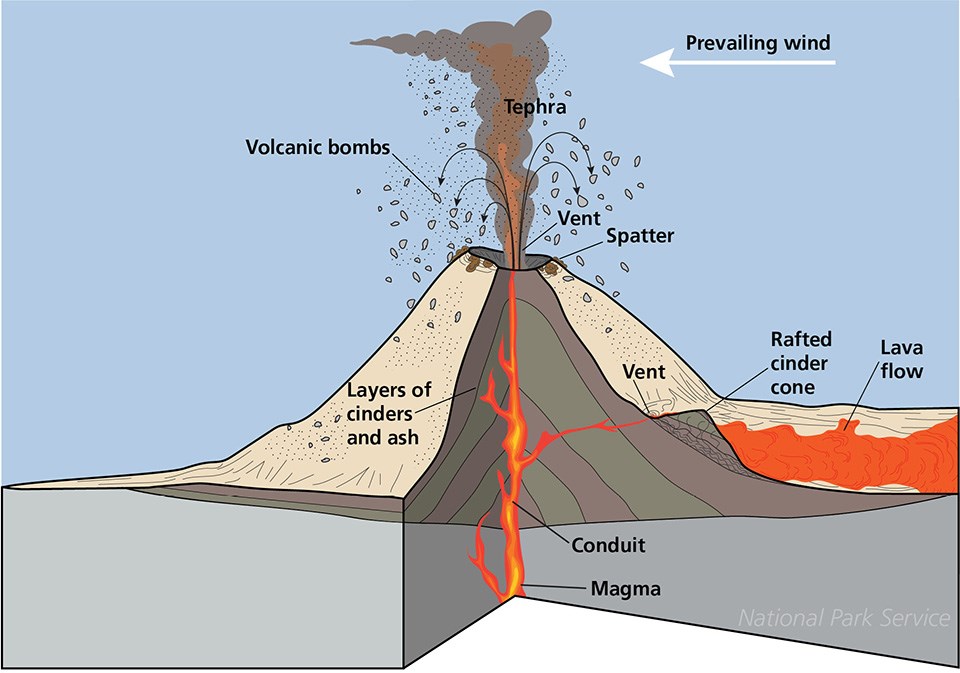 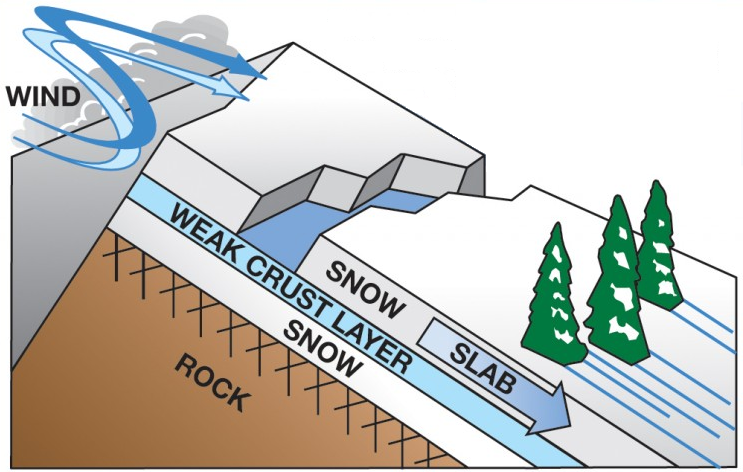 B
A
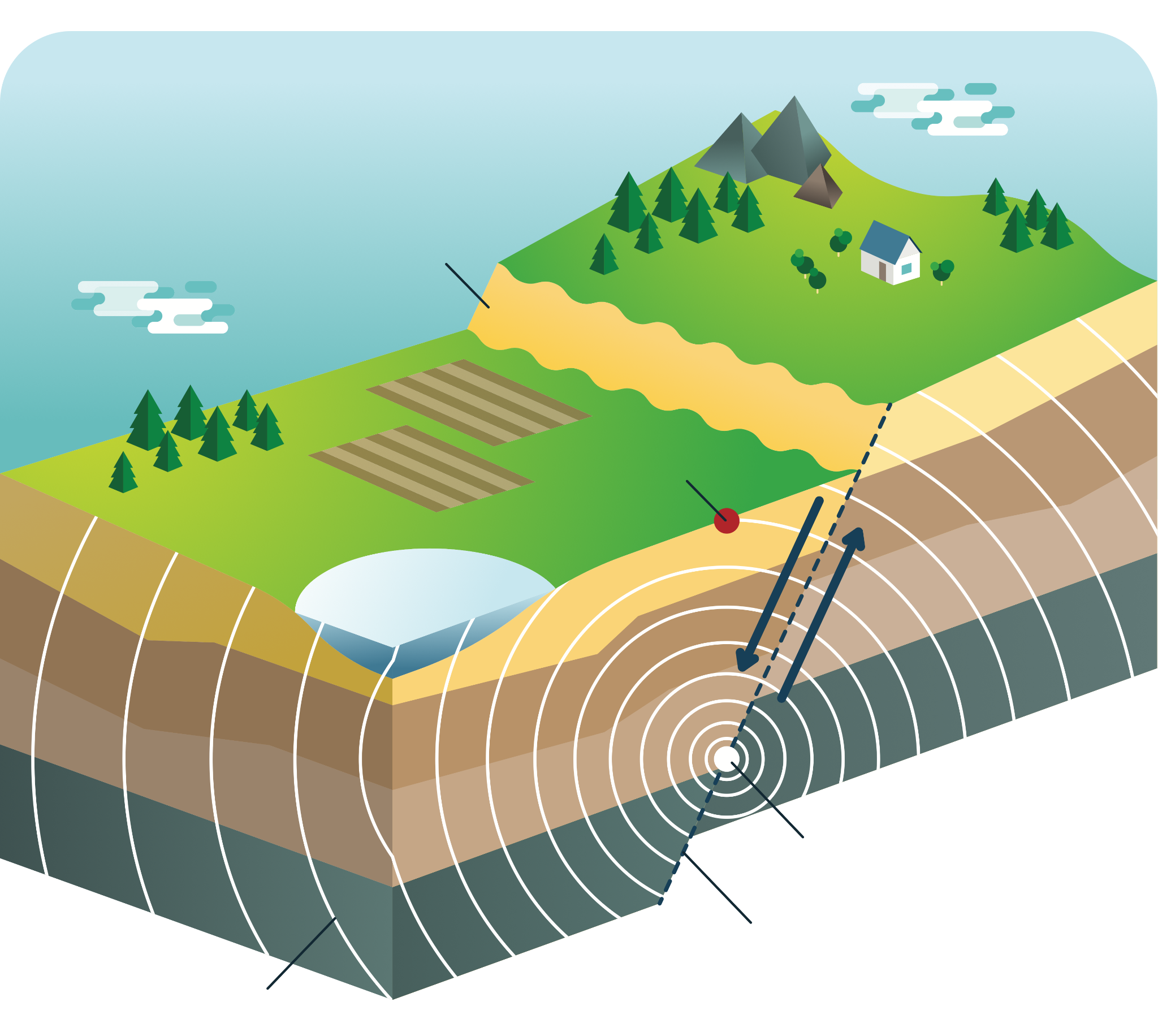 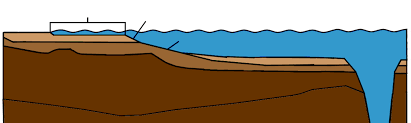 D
C
[Speaker Notes: Choose the one correct picture of an ocean trench from these four choices.]
Directions: Choose the correct picture of an ocean trench from the choices below.
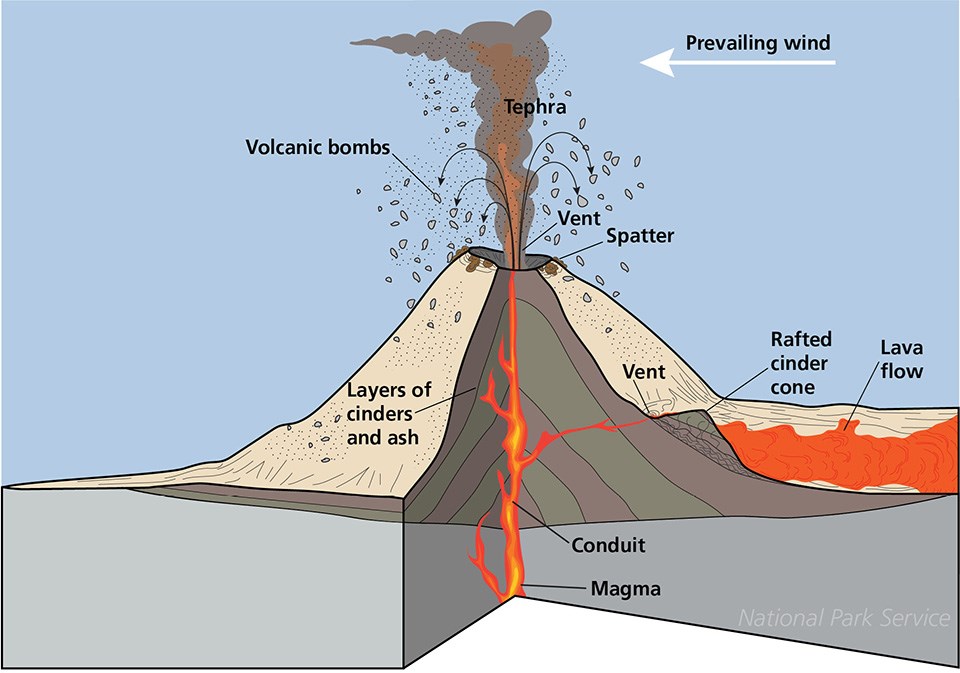 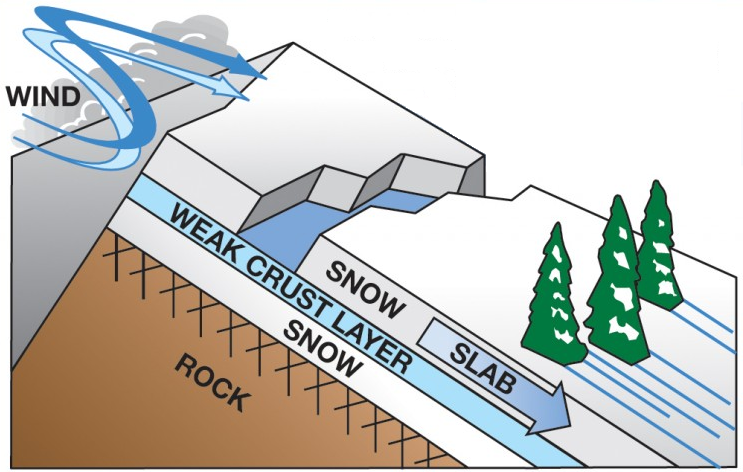 B
A
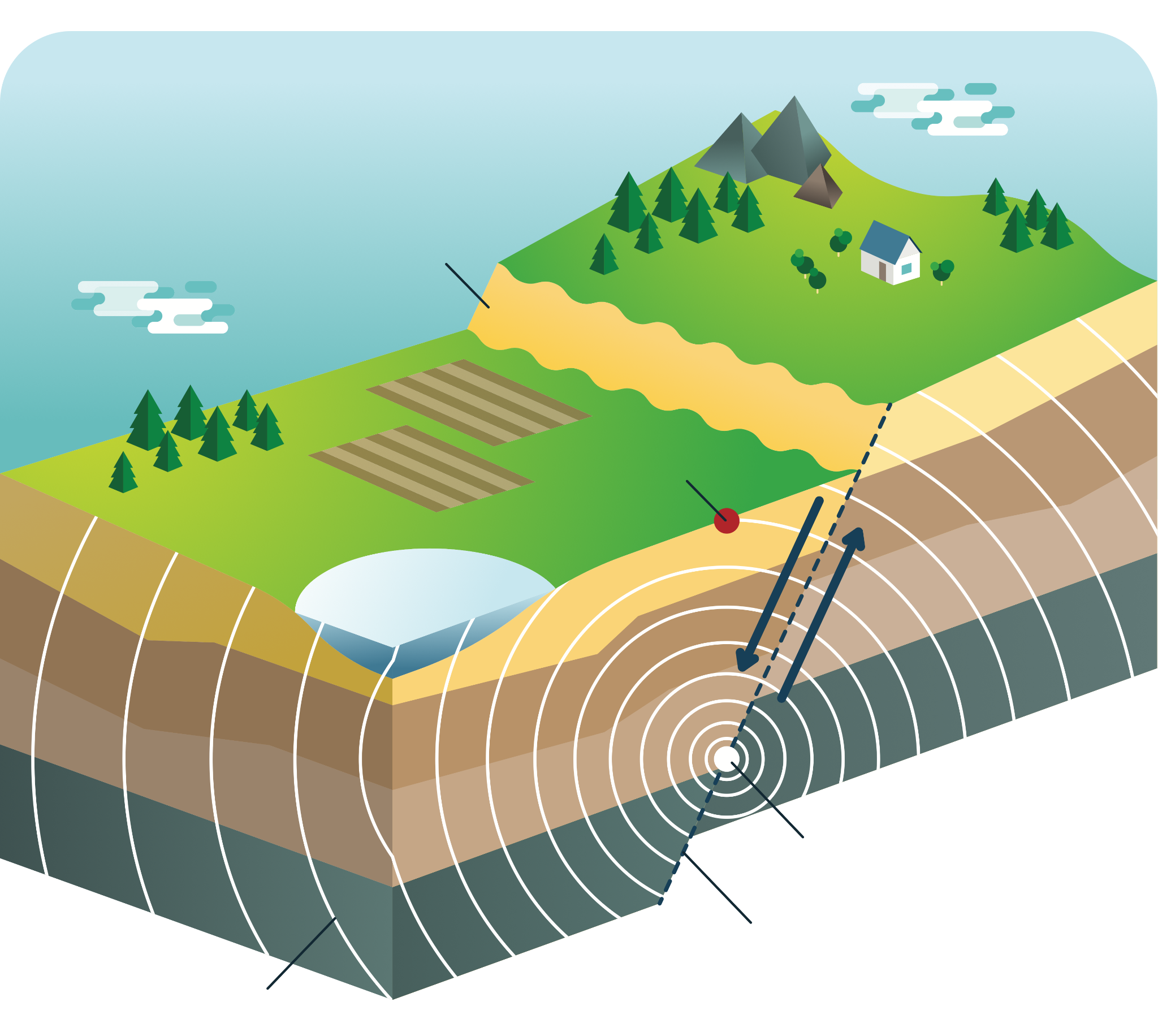 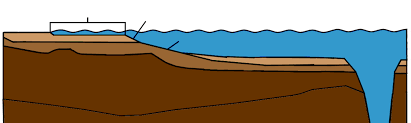 D
C
[Speaker Notes: This is the picture that shows an ocean trench.]
Picture
Definition
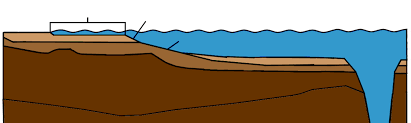 Ocean Trench
Example
How do ocean trench impact my life?
[Speaker Notes: Here is the Frayer model filled in with a picture of an ocean trench.]
Directions: Choose the correct definition of an ocean trench from the choices below.
A
A very deep crack or trench in the ocean floor
B
The edge of a continent that is underwater
C
Underwater ecosystem made up of coral polyps
D
Deep, steep-sided valleys carved into the seafloor by erosion.
[Speaker Notes: Choose the correct definition of an ocean trench from the choices below.]
Directions: Choose the correct definition of an ocean trench from the choices below.
A
A very deep crack or trench in the ocean floor
B
The edge of a continent that is underwater
C
Underwater ecosystem made up of coral polyps
D
Deep, steep-sided valleys carved into the seafloor by erosion.
[Speaker Notes: “A very deep crack or trench in the ocean floor” is correct! This is the definition of an ocean trench.]
Picture
Definition
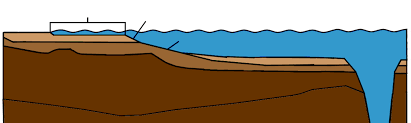 A very deep crack or trench in the ocean floor
Ocean Trench
Example
How do ocean trench impact my life?
[Speaker Notes: Here is the Frayer Model with a picture and the definition filled in for an ocean trench: A very deep crack or trench in the ocean floor]
Directions: Choose the correct example of an ocean trench from the choices below.
A
Snow sliding down a plane
B
North Sea Continental Shelf
C
The Amazon Cone
D
Puerto Rico Trench
[Speaker Notes: Choose the correct example of an ocean trench from the choices below.]
Directions: Choose the correct example of an ocean trench from the choices below.
A
Snow sliding down a plane
B
North Sea Continental Shelf
C
The Amazon Cone
D
Puerto Rico Trench
[Speaker Notes: “Puerto Rico Trench” is correct! This is an example of an ocean trench.]
Picture
Definition
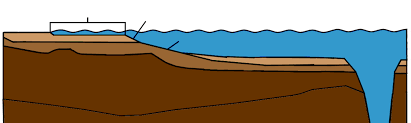 A very deep crack or trench in the ocean floor
Ocean Trench
Puerto Rico Trench
Example
How do ocean trench impact my life?
[Speaker Notes: Here is the Frayer Model with a picture, definition, and an example of an ocean trench: Puerto Rico Trench]
Directions: Choose the correct response for “How do ocean trenches impact my life?” from the choices below.
Ocean trenches help protect the coast from big waves, making beaches safer for activities like swimming and playing.
A
Ocean trenches explain how movement of animals on our planet impacts food and crops we have available to us.
B
C
Ocean trenches account for the amount of land we have on our planet versus ocean and tells us where to build habitats.
Ocean trenches can help scientists discover new medicines from unique deep-sea life, adding to progress in medical research and our understanding of Earth's ecosystems.
D
[Speaker Notes: Choose the one correct response for “how do ocean trenches impact my life?” from these four choices.]
Directions: Choose the correct response for “How do ocean trenches impact my life?” from the choices below.
Ocean trenches help protect the coast from big waves, making beaches safer for activities like swimming and playing.
A
Ocean trenches explain how movement of animals on our planet impacts food and crops we have available to us.
B
C
Ocean trenches account for the amount of land we have on our planet versus ocean and tells us where to build habitats.
Ocean trenches can help scientists discover new medicines from unique deep-sea life, adding to progress in medical research and our understanding of Earth's ecosystems.
D
[Speaker Notes: “Ocean trenches can help scientists discover new medicines from unique deep-sea life, adding to progress in medical research and our understanding of Earth's ecosystems..” That is correct! This is an example of how ocean trenches impact your life.]
Picture
Definition
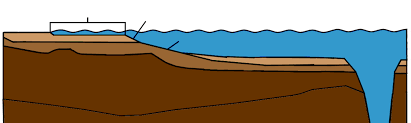 A very deep crack or trench in the ocean floor
Ocean Trench
Ocean trenches can help scientists discover new medicines from unique deep-sea life, adding to progress in medical research and our understanding of Earth's ecosystems.
Puerto Rico Trench
Example
How do ocean trench impact my life?
[Speaker Notes: Here is the Frayer Model with a picture, definition, example, and a correct response to “how do ocean trenches impact my life?”: Ocean trenches can help scientists discover new medicines from unique deep-sea life, adding to progress in medical research and our understanding of Earth's ecosystems.]
Remember!!!
[Speaker Notes: So remember!]
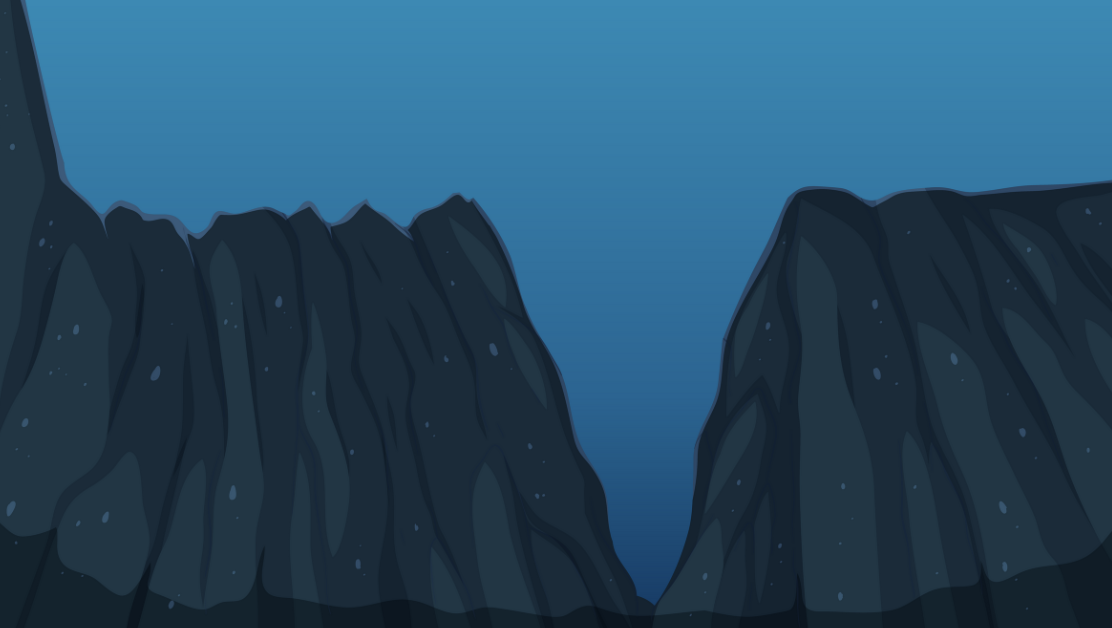 Ocean Trench: a very deep crack or trench on the ocean floor
[Speaker Notes: An ocean trench is a very deep crack or trench on the ocean floor]
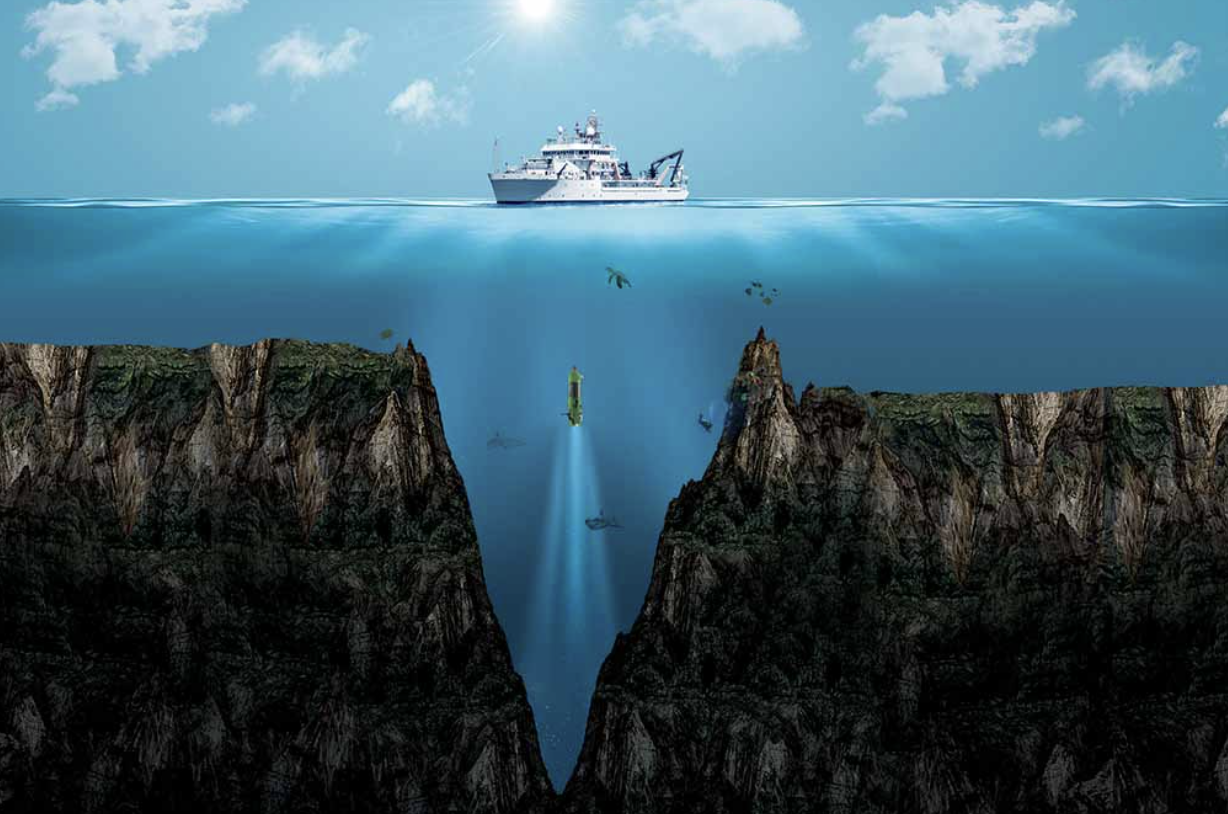 Big Question: How do ocean trenches influence the balance of life in the underwater world and impact the health of our entire planet?
[Speaker Notes: Let’s reflect once more on our big question. Our “big question” is: How do ocean trenches influence the balance of life in the underwater world and impact the health of our entire planet?
Does anyone have any additional examples to share that haven’t been discussed yet?

I love all these thoughtful scientific hypotheses!  Be sure to keep this question and your predictions in mind as we move through these next few lessons, and we’ll continue to revisit it.]
Activity
Deep Sea Activity
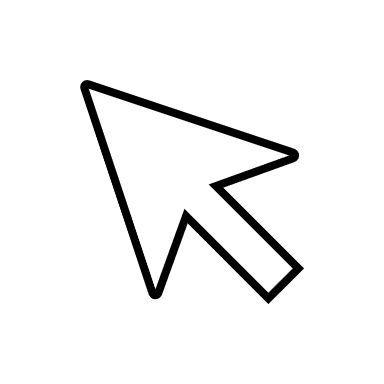 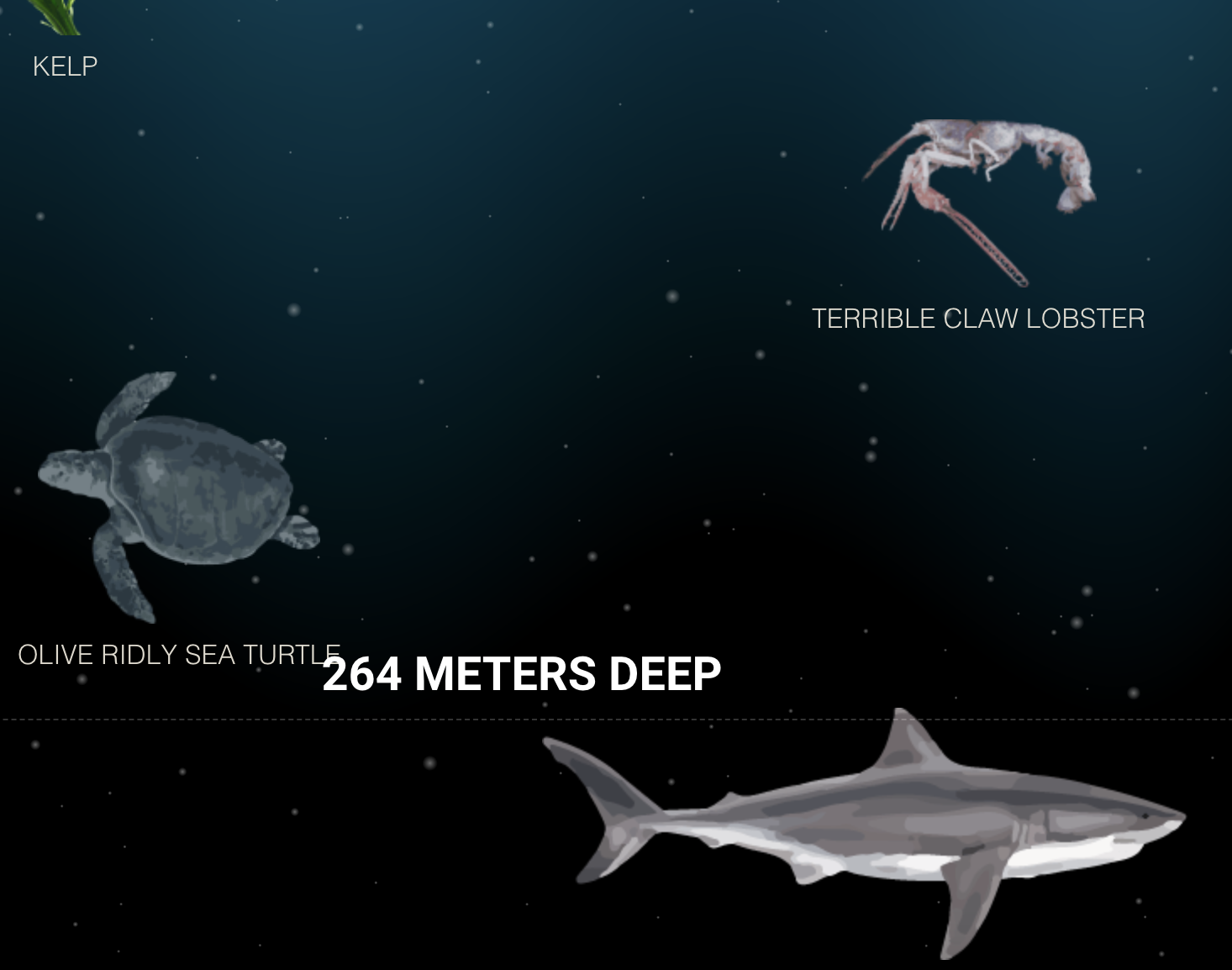 Click the link above for an activity to deepen your knowledge of the deep sea.
[Speaker Notes: Click the link above for an activity to deepen your knowledge of the deep sea. As you scroll down you encounter the different marine life at different depths in the ocean.]
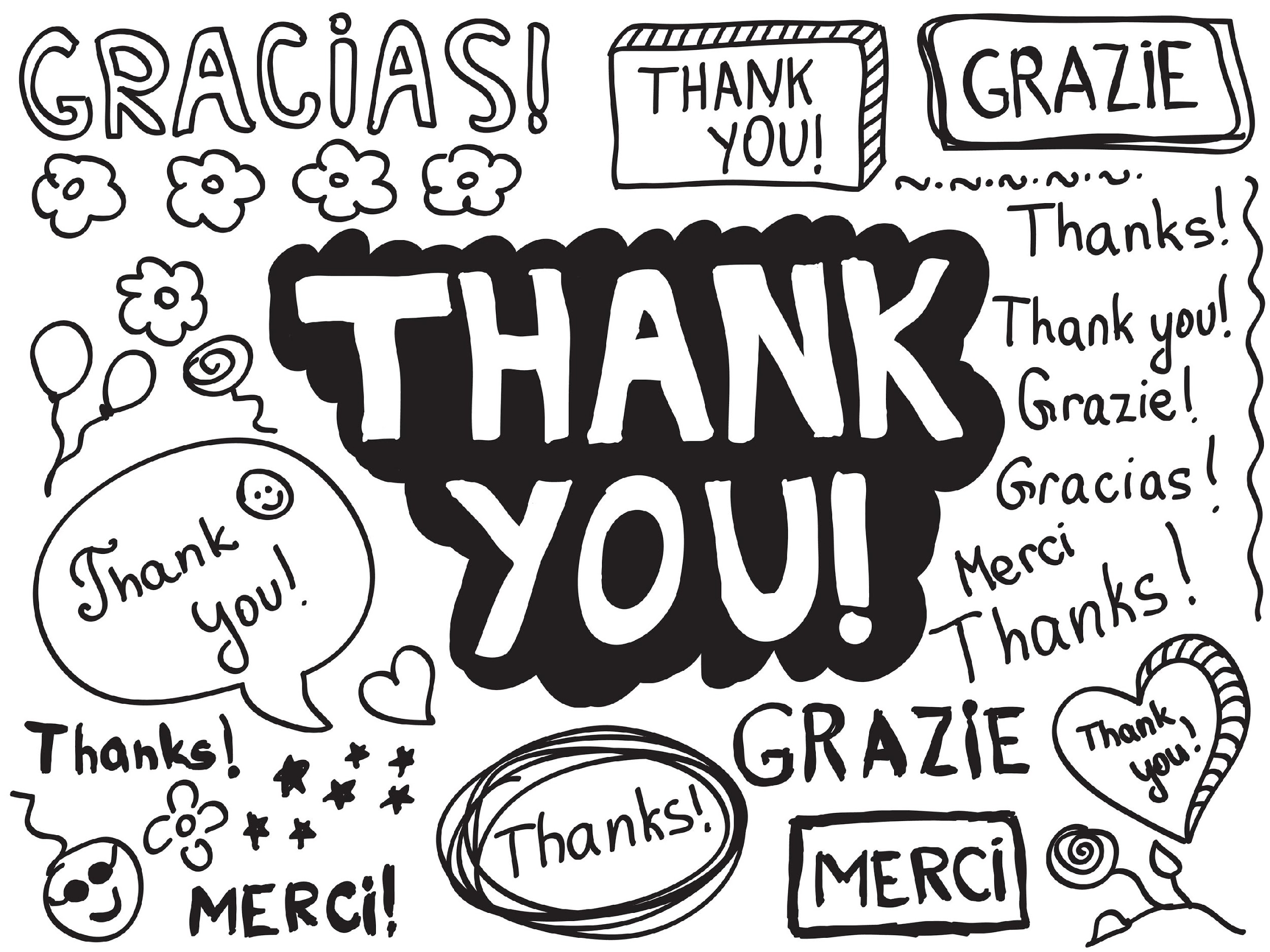 [Speaker Notes: Thanks for watching, and please continue watching CAPs available from this website.]
This Was Created With Resources From:
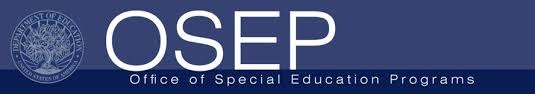 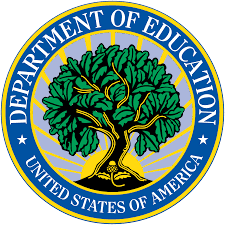 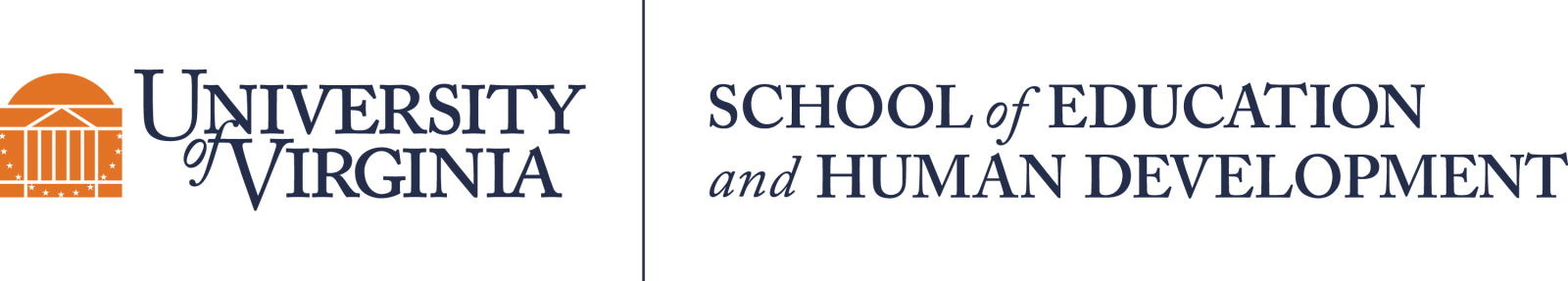 Questions or Comments

 Michael Kennedy, Ph.D.          MKennedy@Virginia.edu 
Rachel L Kunemund, Ph.D.	             rk8vm@virginia.edu